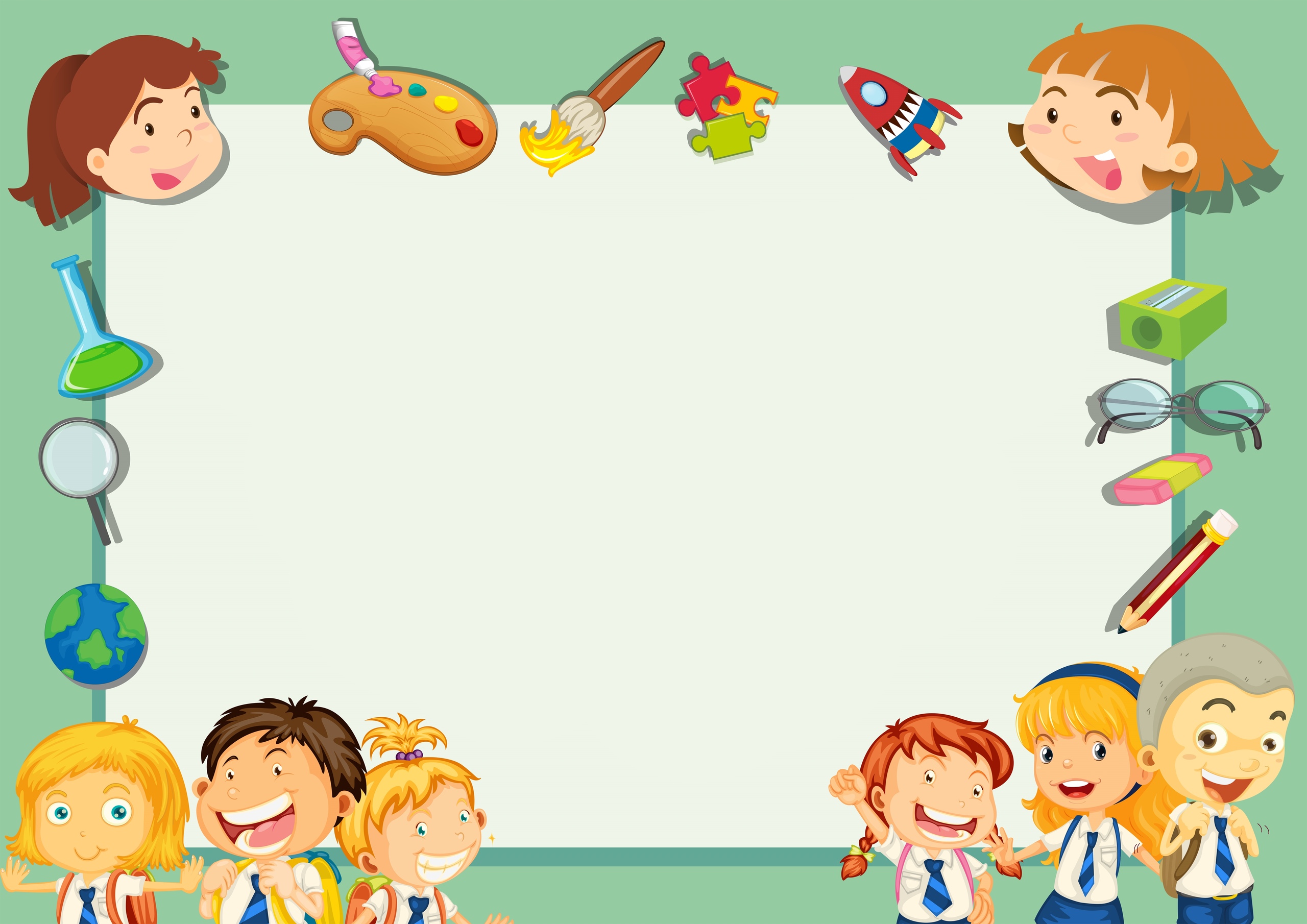 Отряд детской организации «Лидер во мне!»
«Креативные таланты» 
      Девиз:
		 Идем с театром вместе 
		И с творческим настроем,
                А главное, что вместе,
           Ведь мы же дружбу строим.
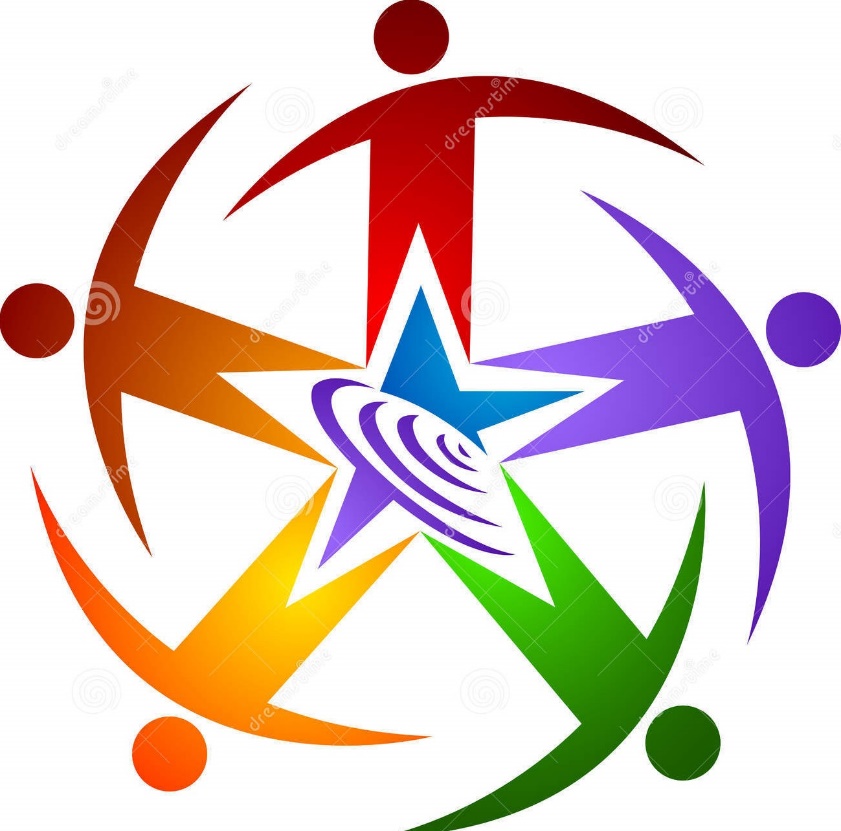 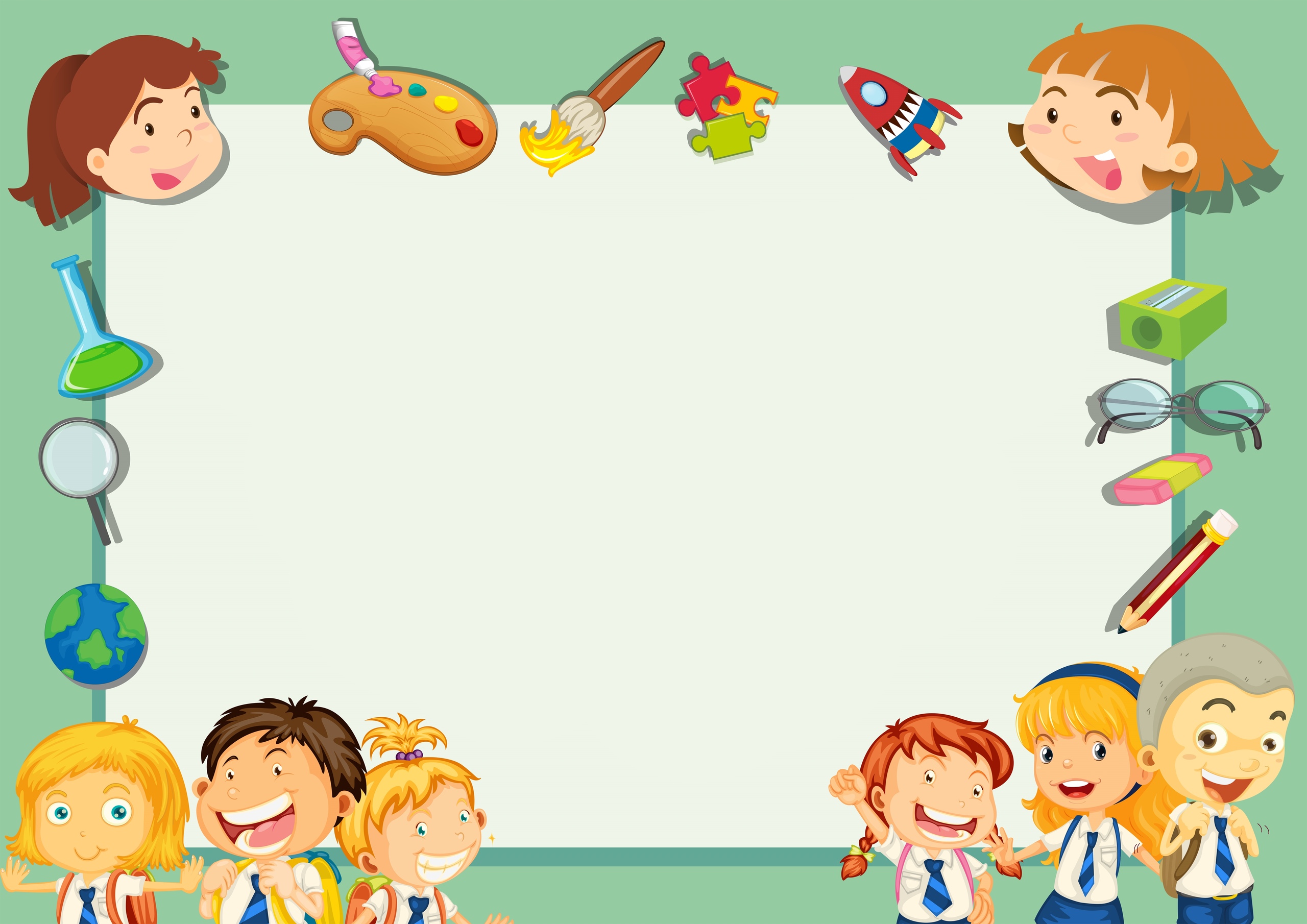 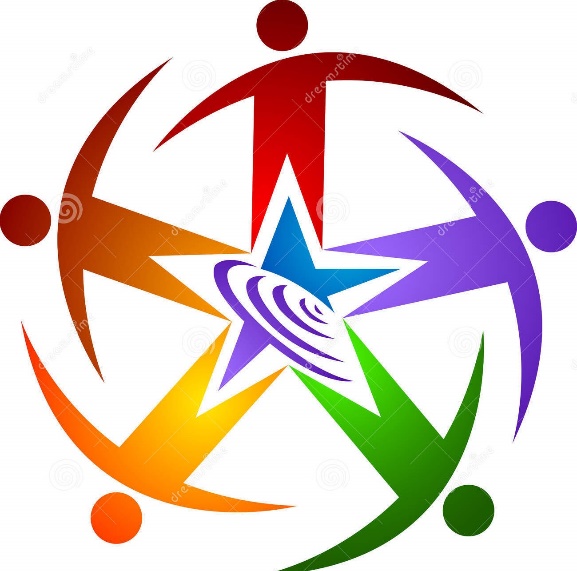 Цель:
Формирование дивергентного и конвергентного мышлений посредством раскрытия лидерских качеств в театральной деятельности.
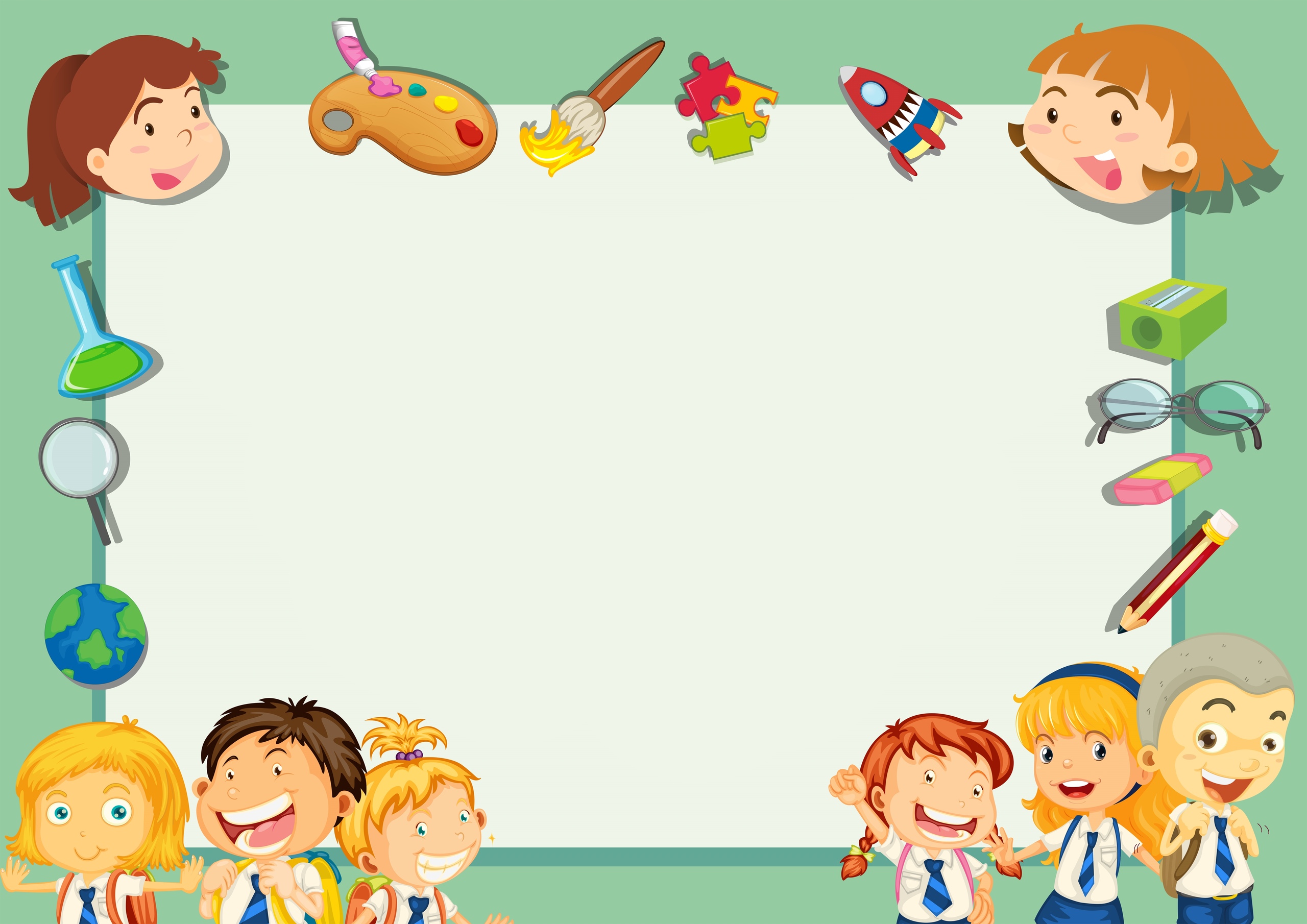 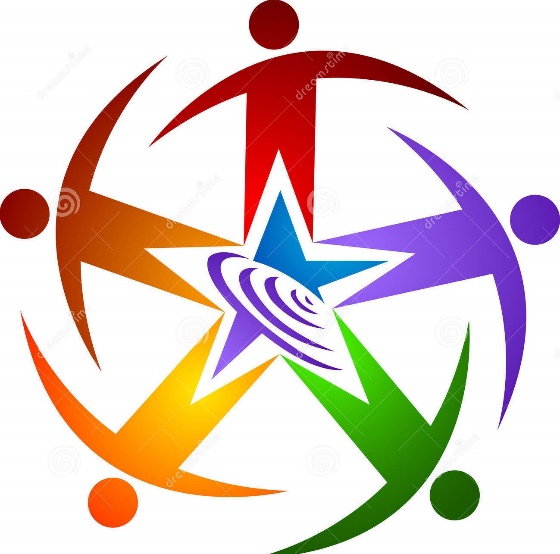 Актерский тренинг
 с режиссёром Районного дома культуры Воробьевой Т.А.
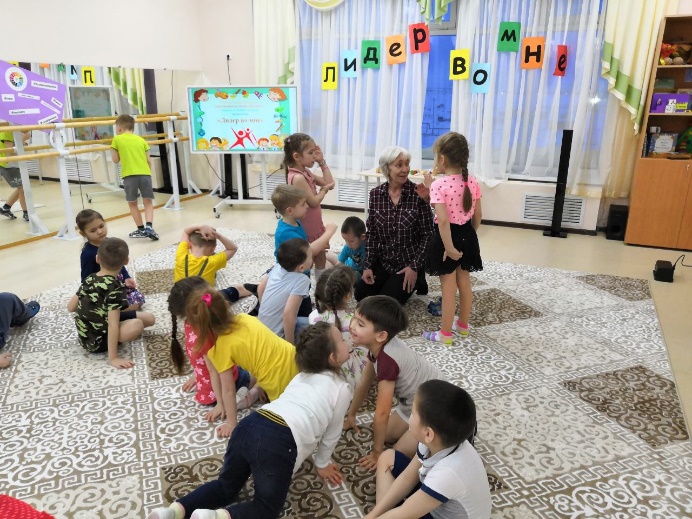 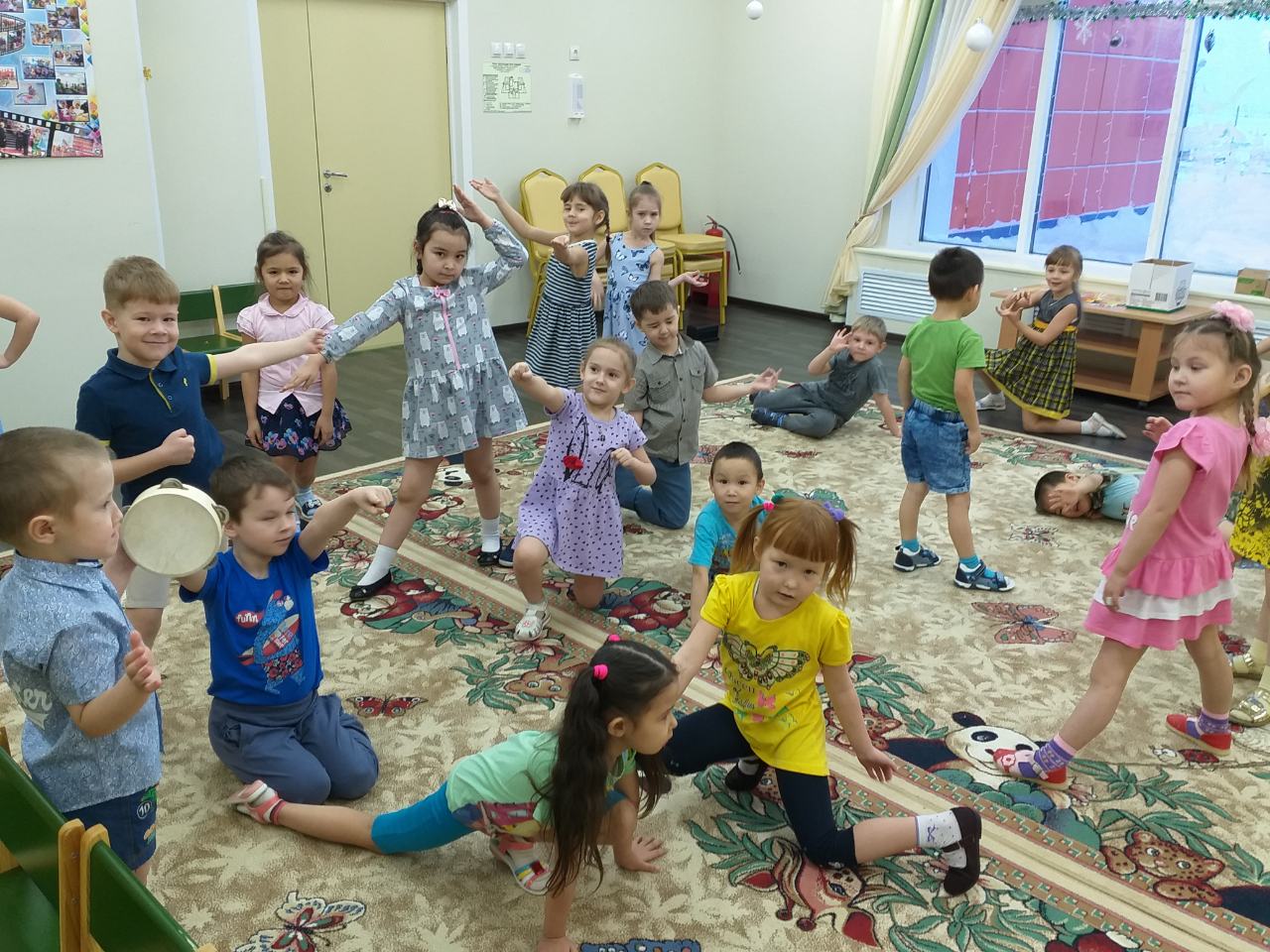 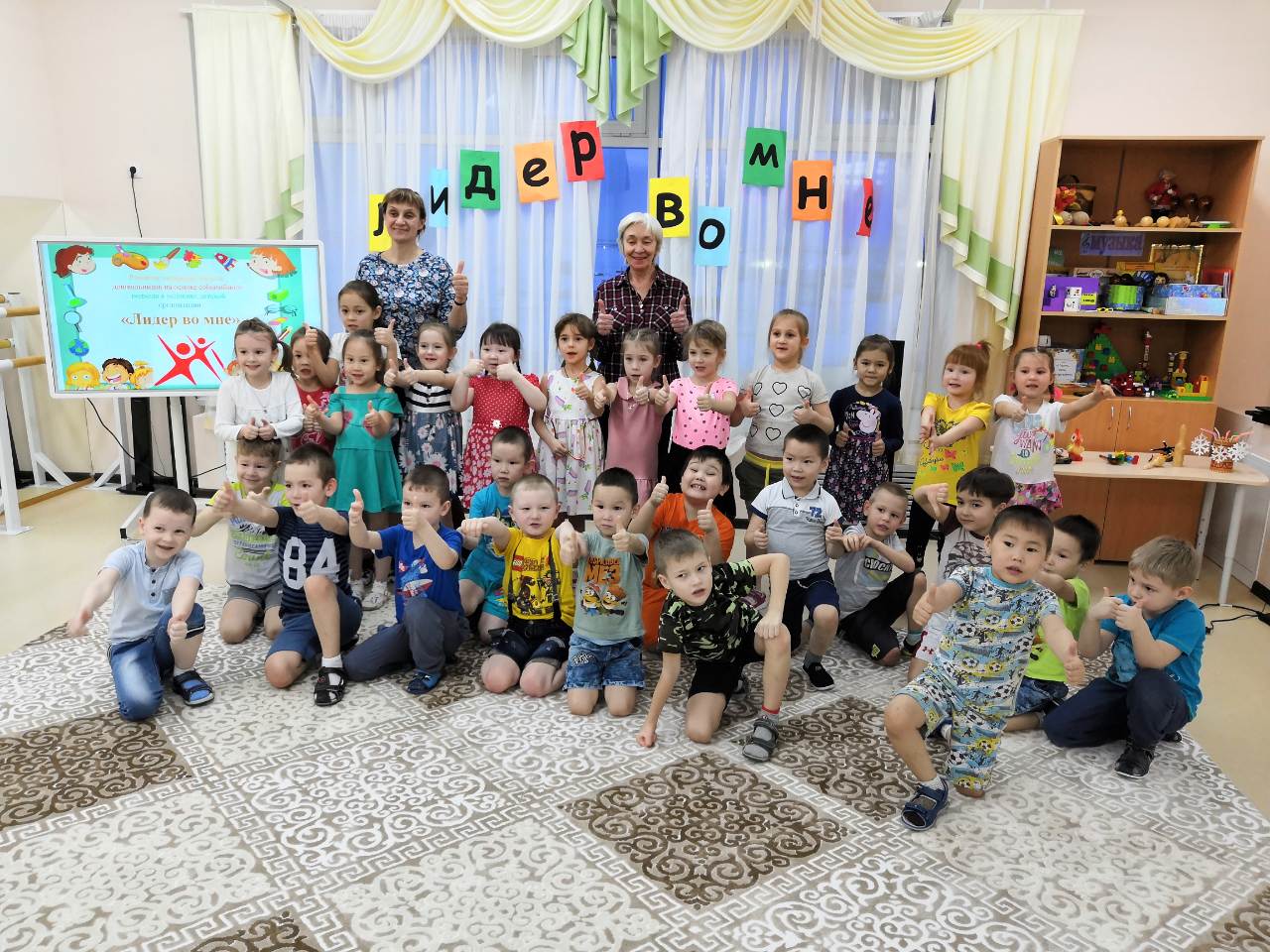 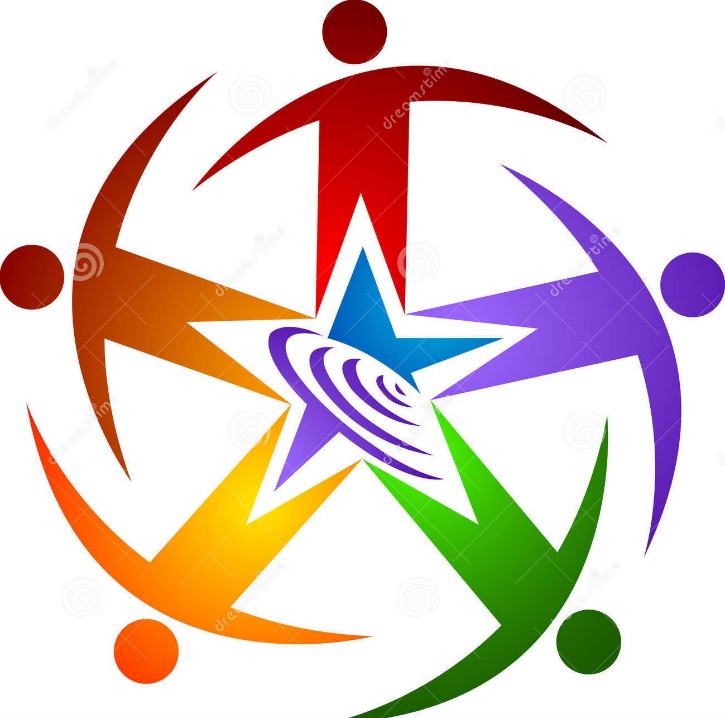 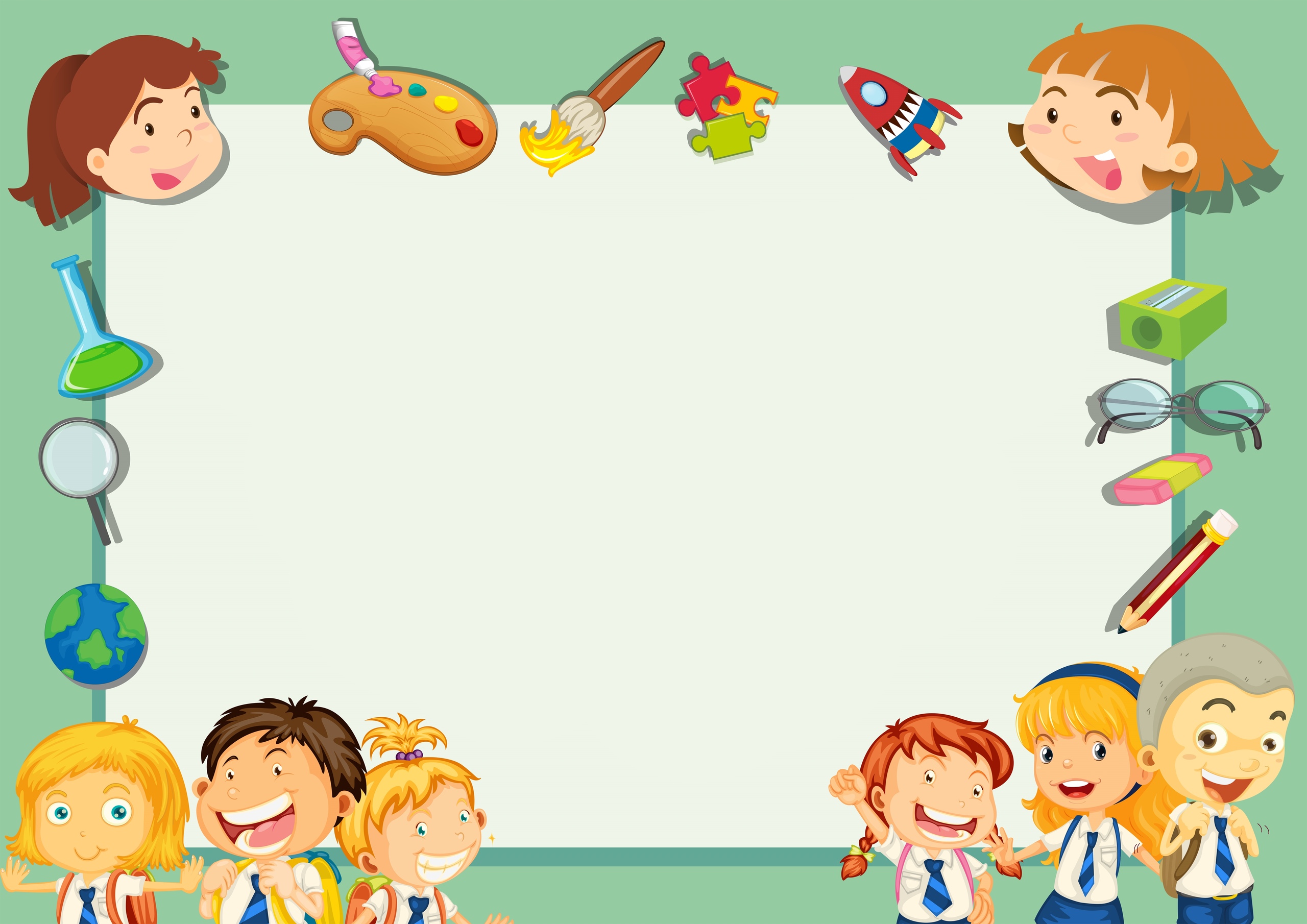 Интерактивная Экскурсия «Креативщиков» 
на студии ФАКТ
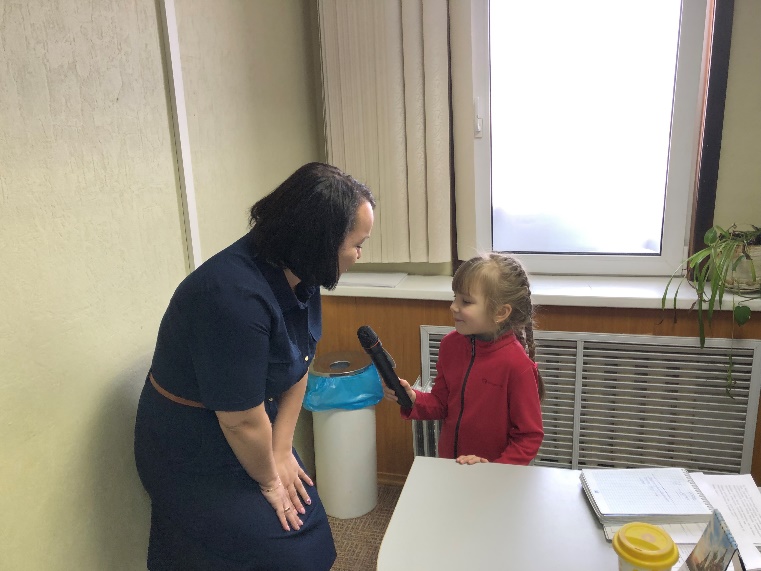 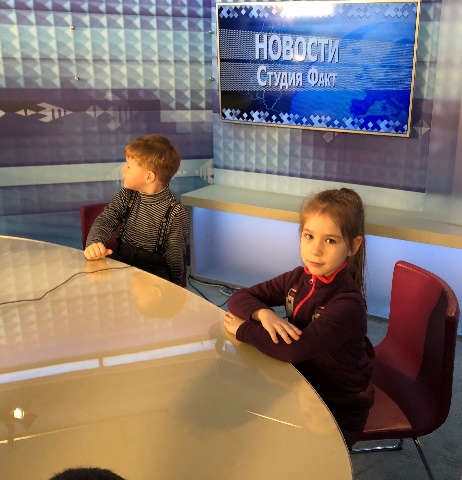 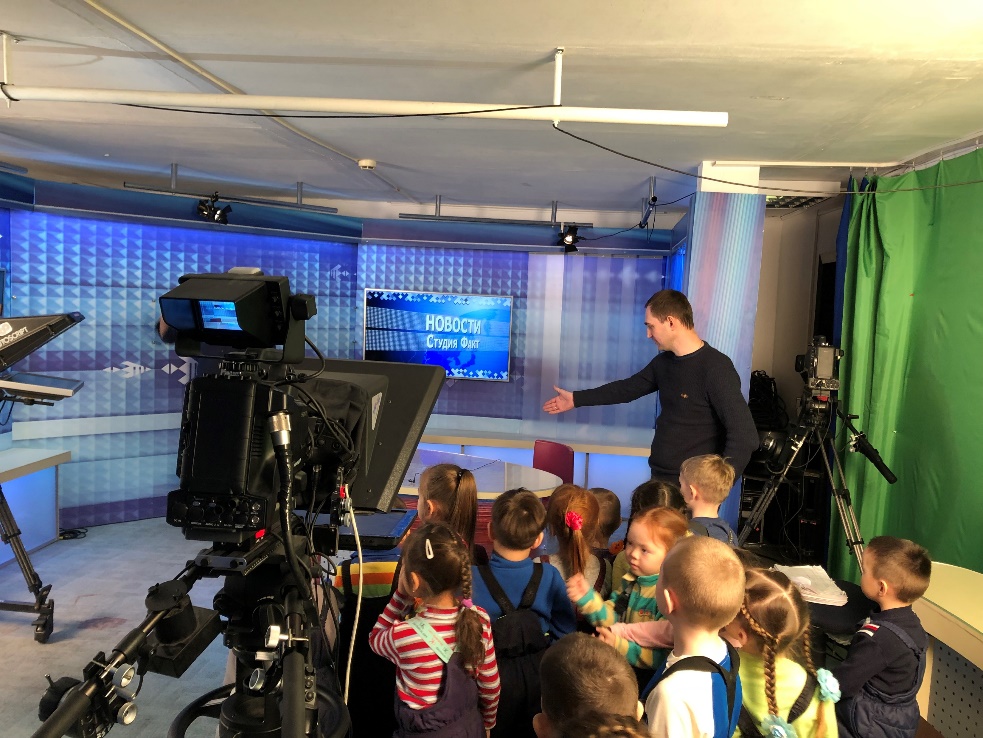 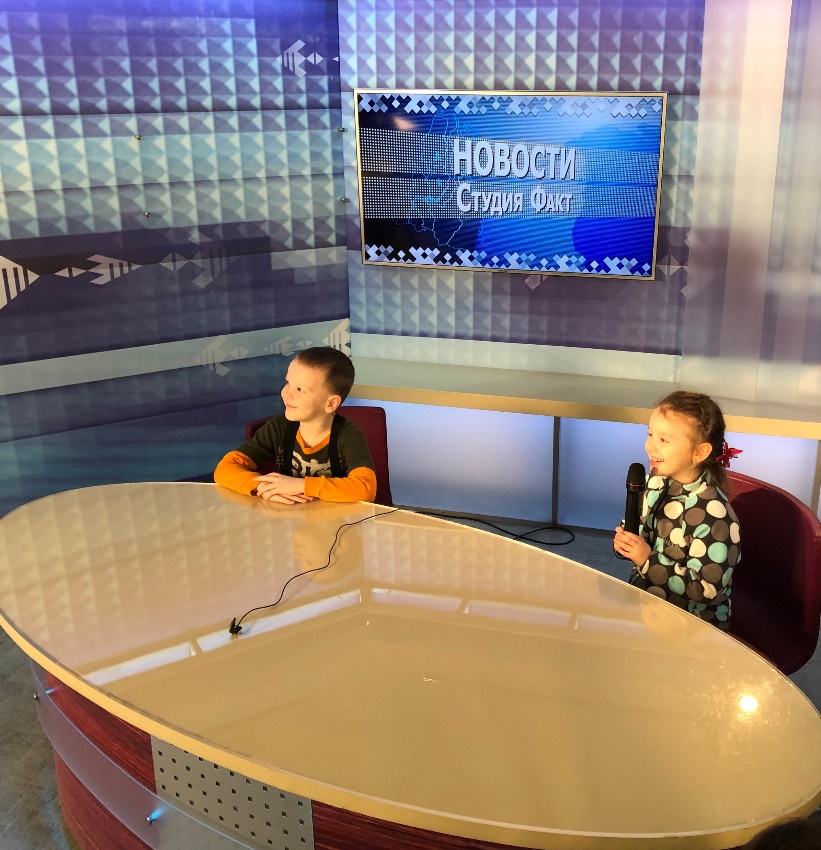 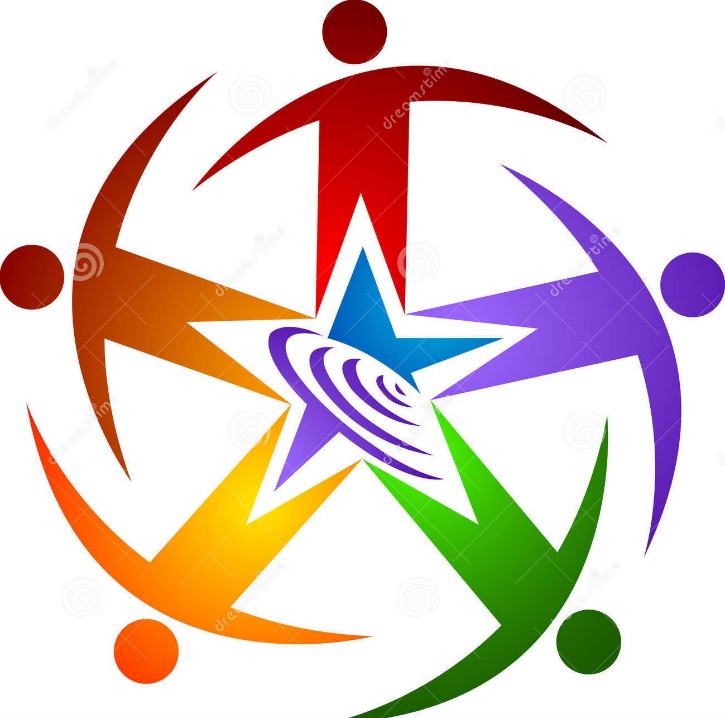 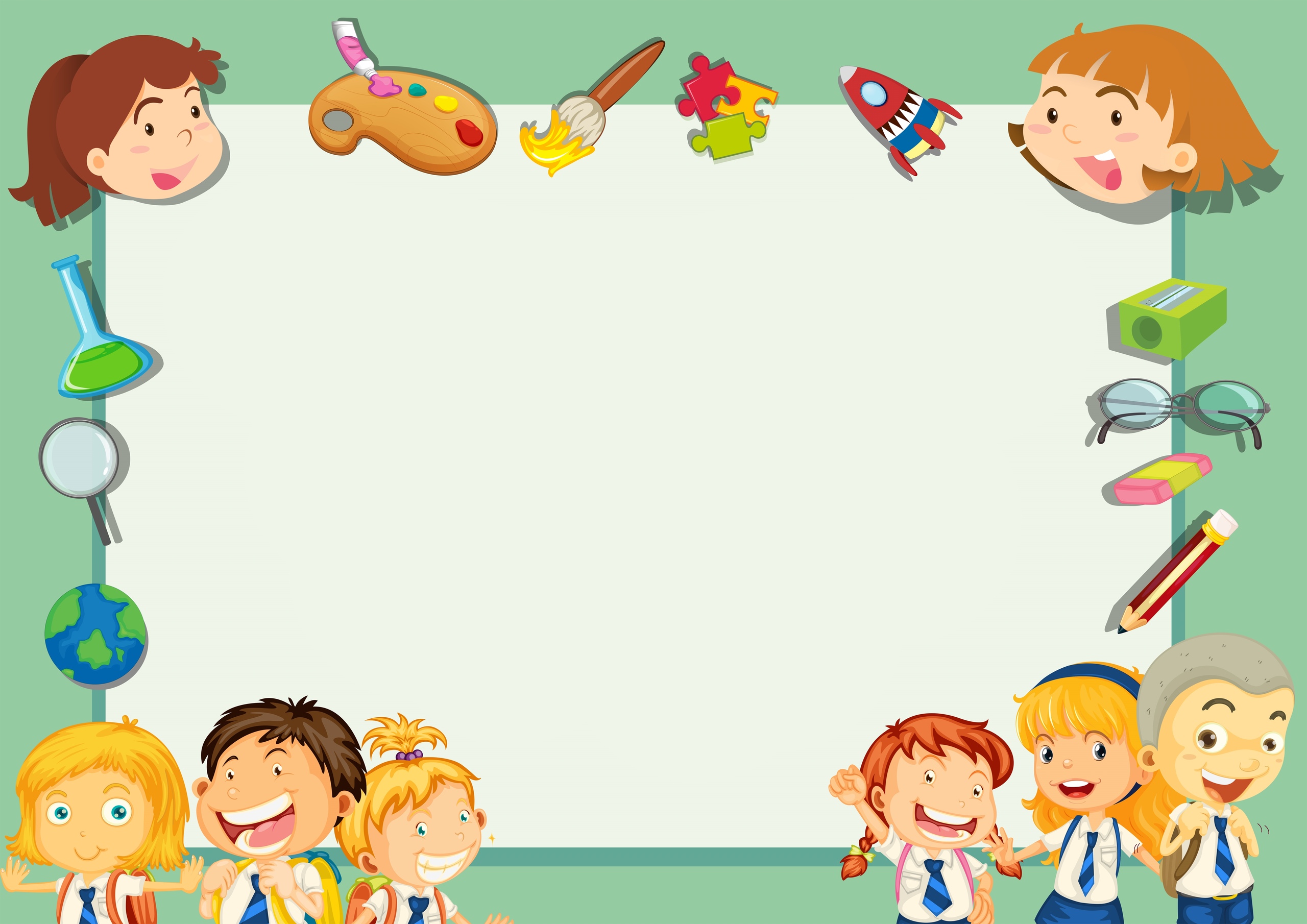 Выставка «Креативщиков» 
«Домашний театр»
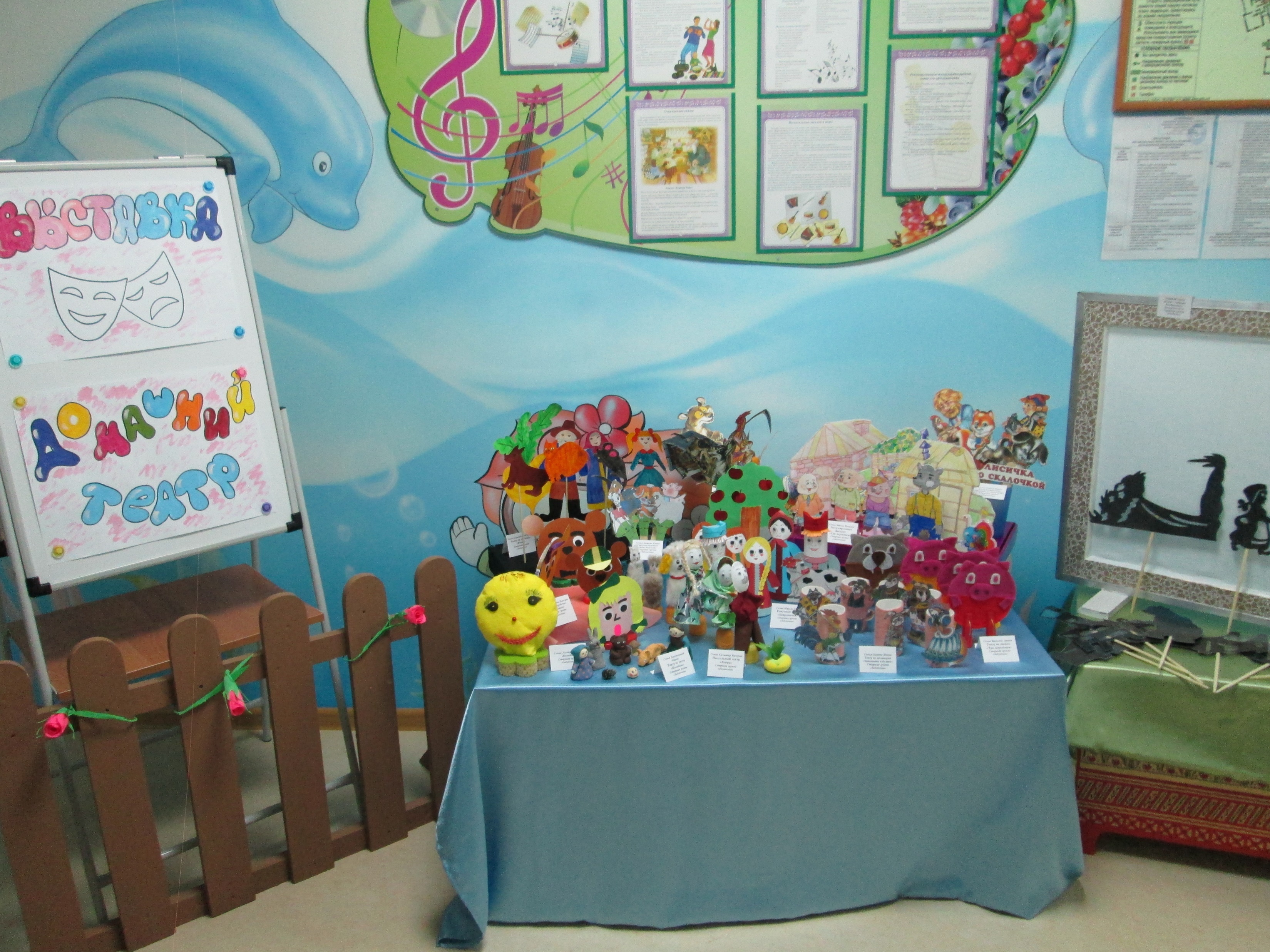 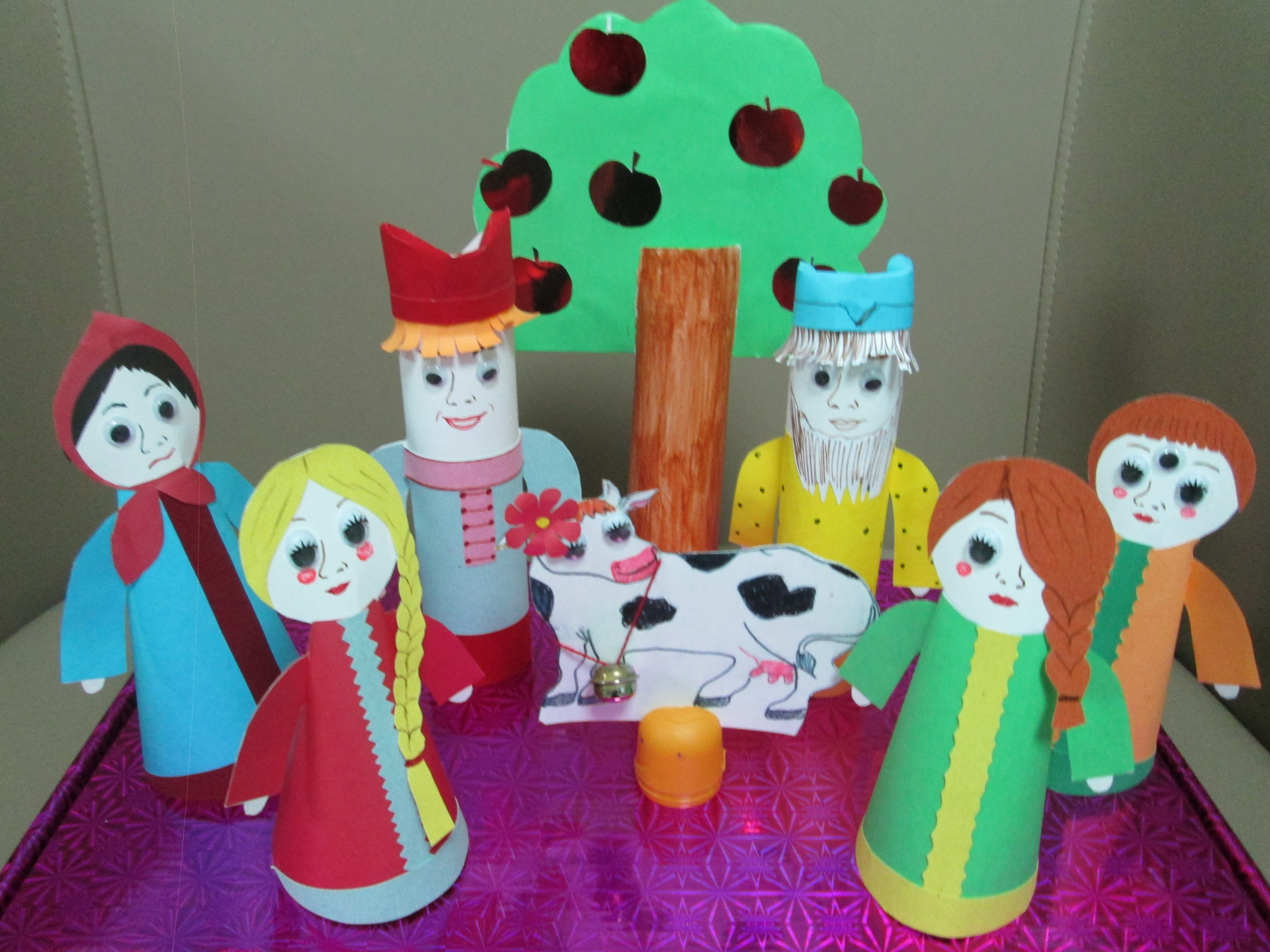 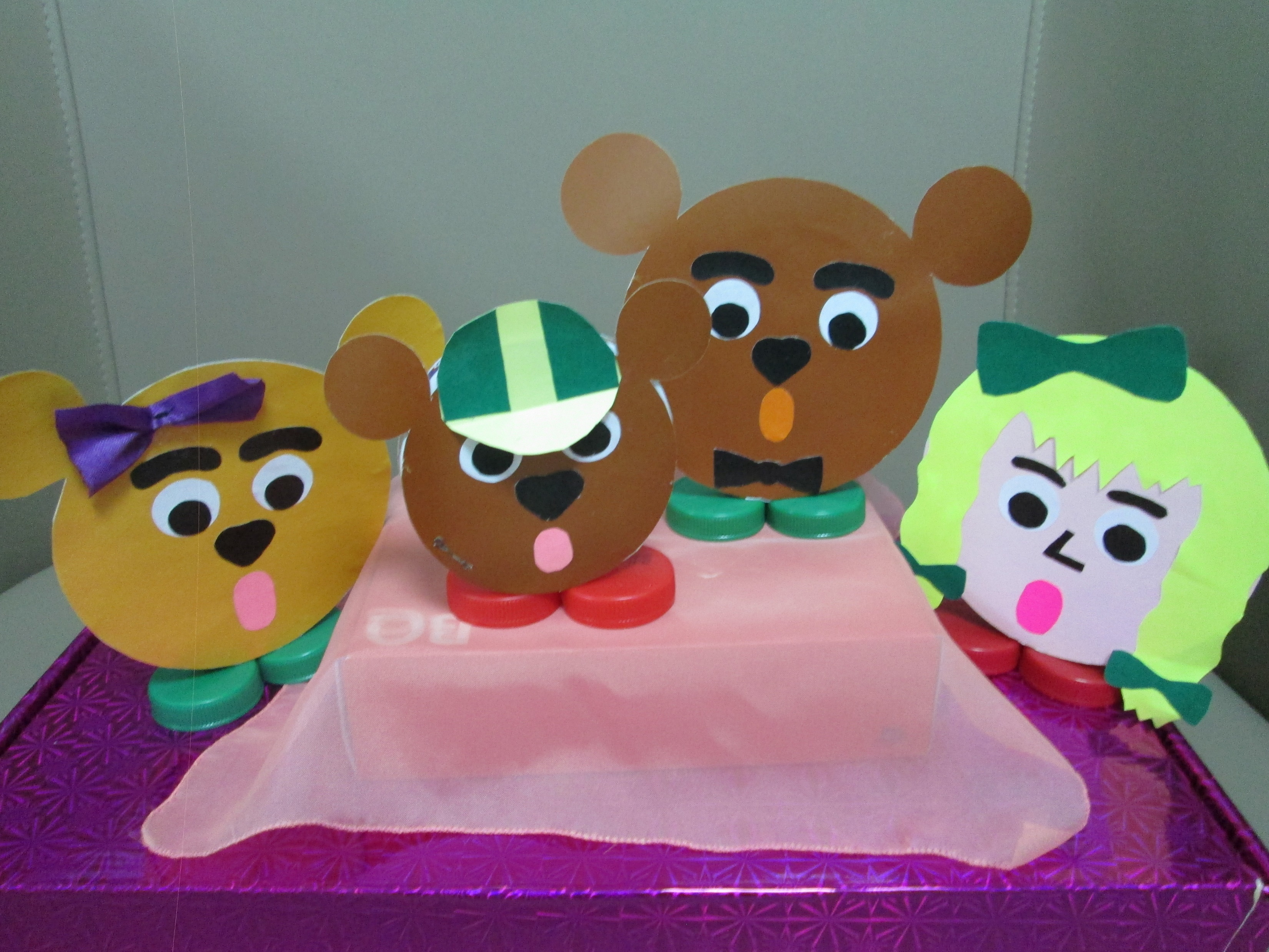 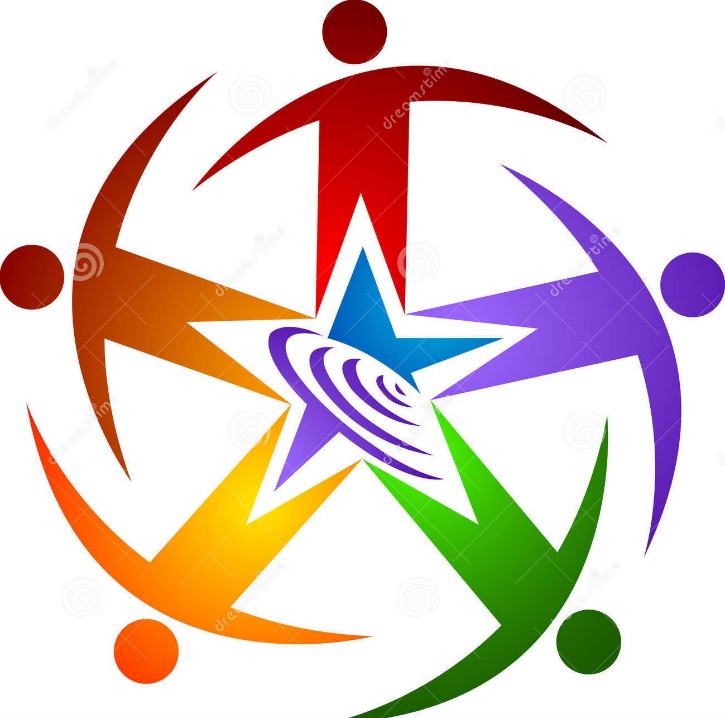 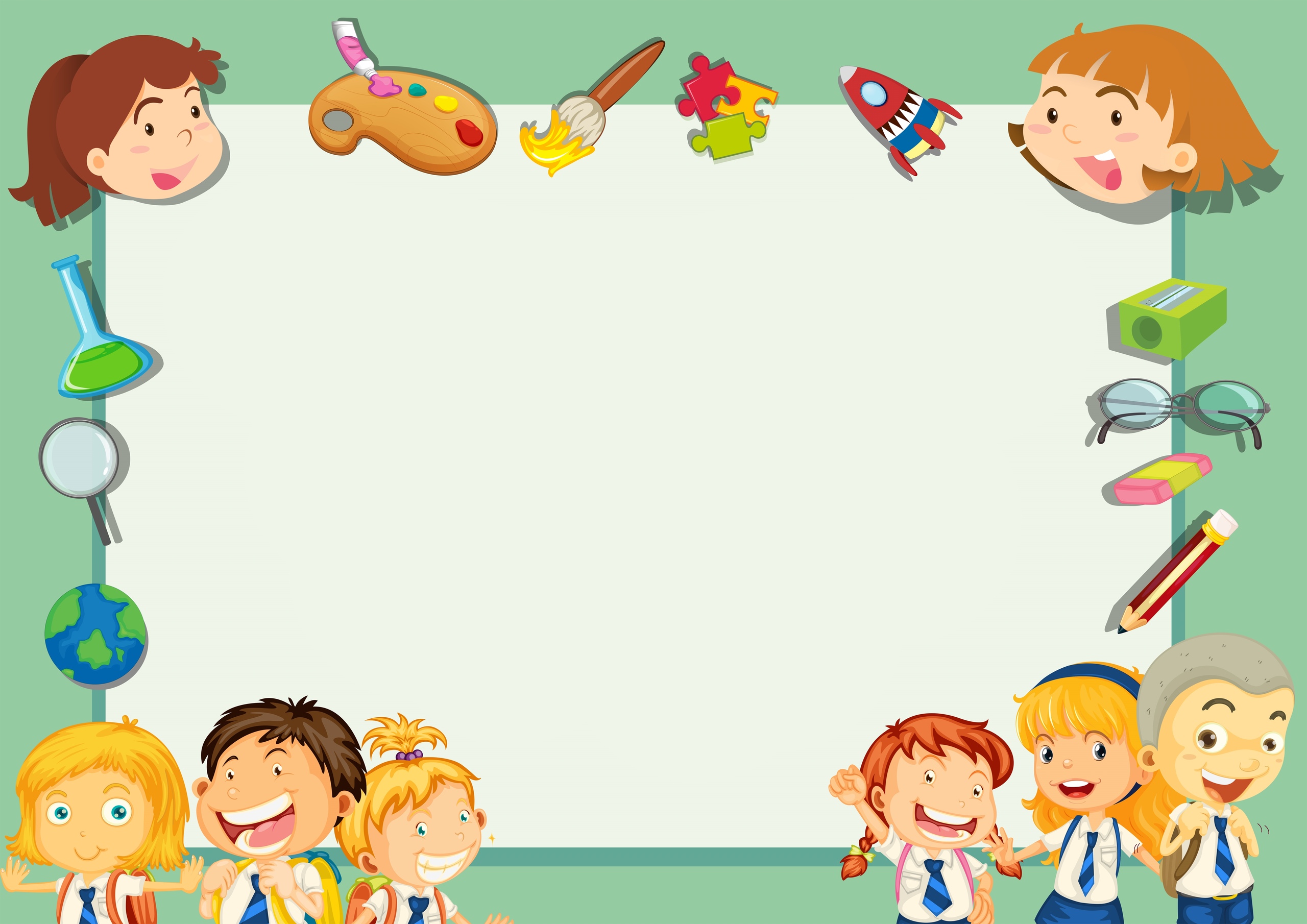 Выставка «Креативщиков» 
«Домашний театр»
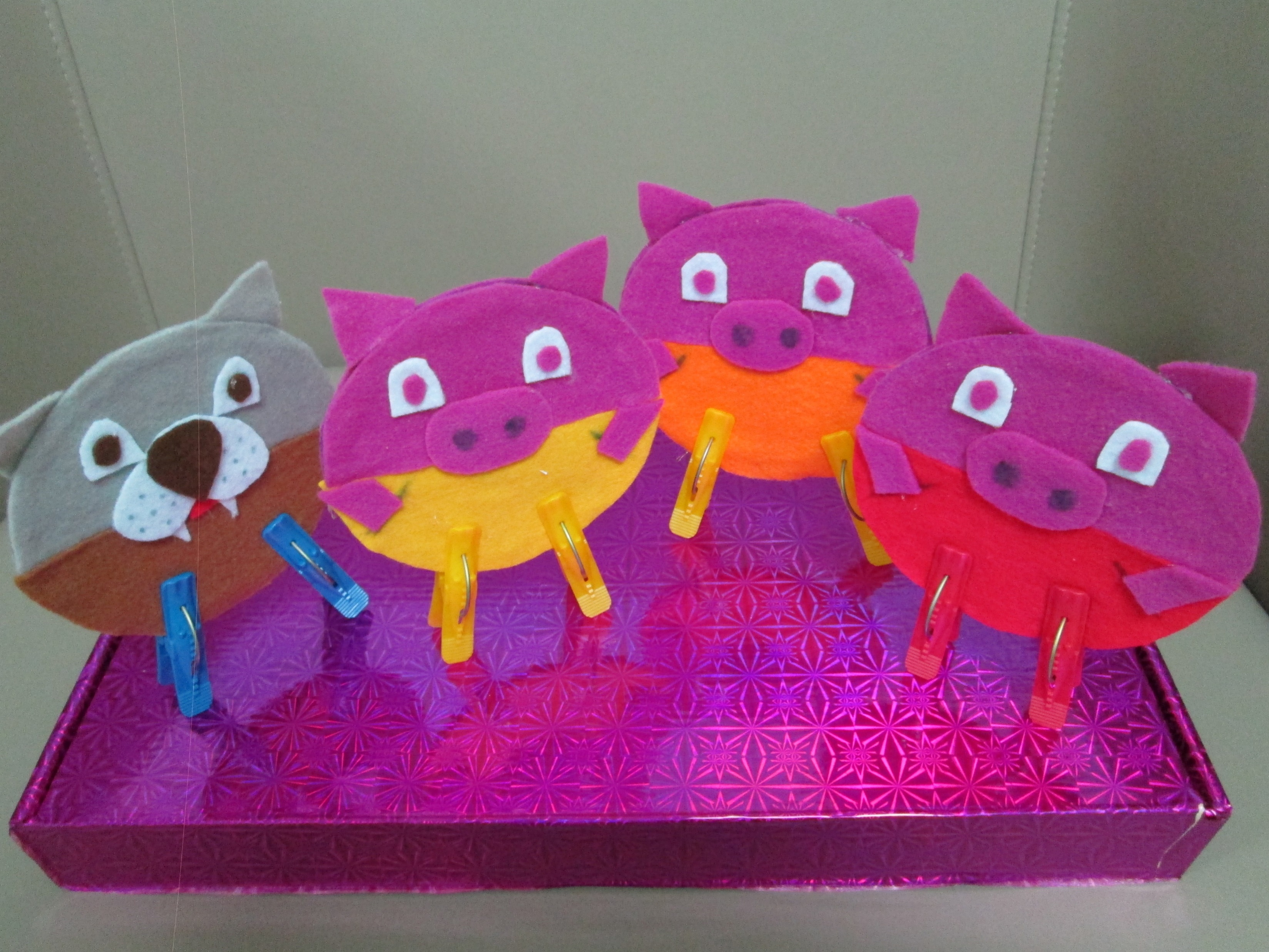 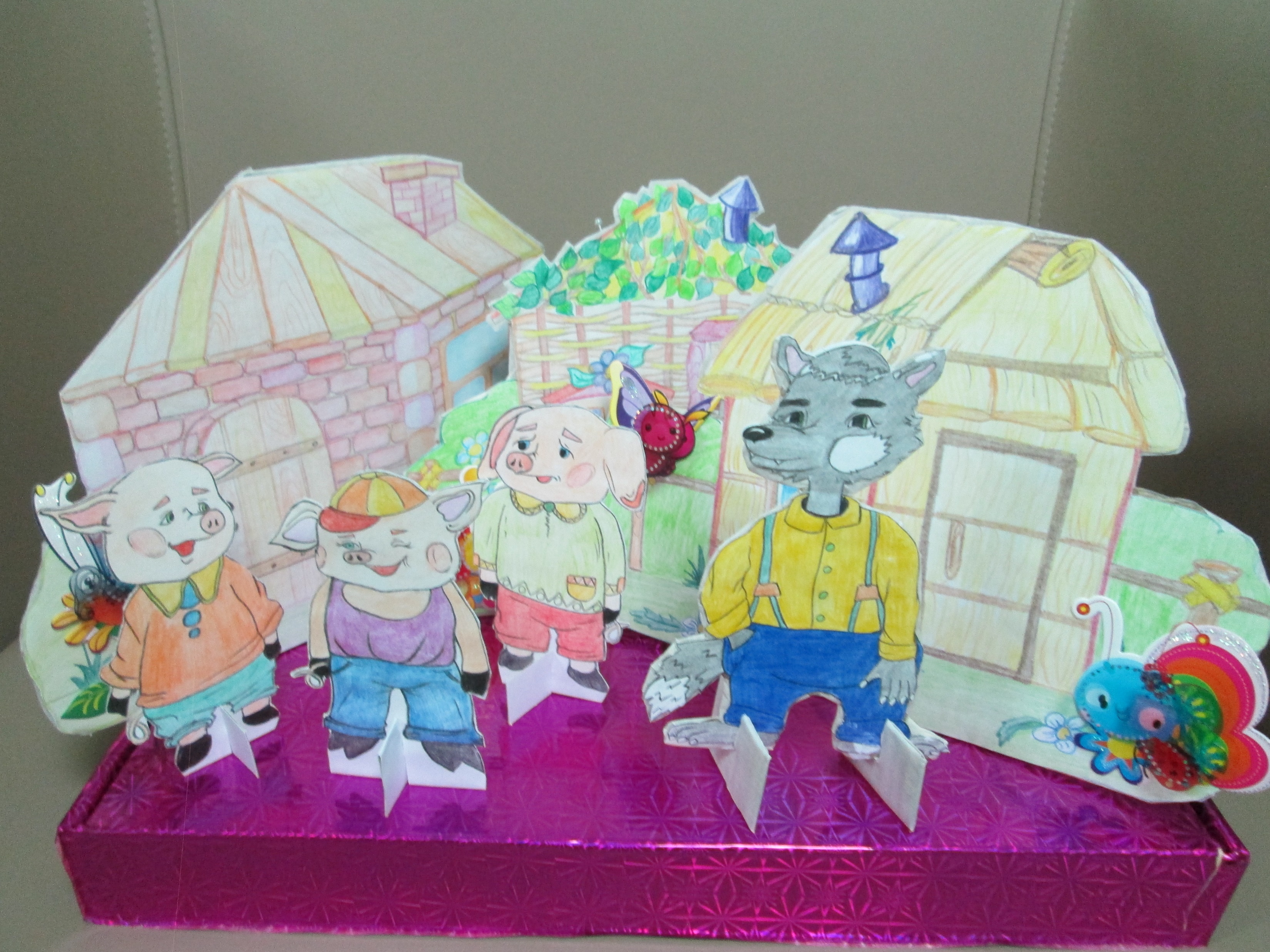 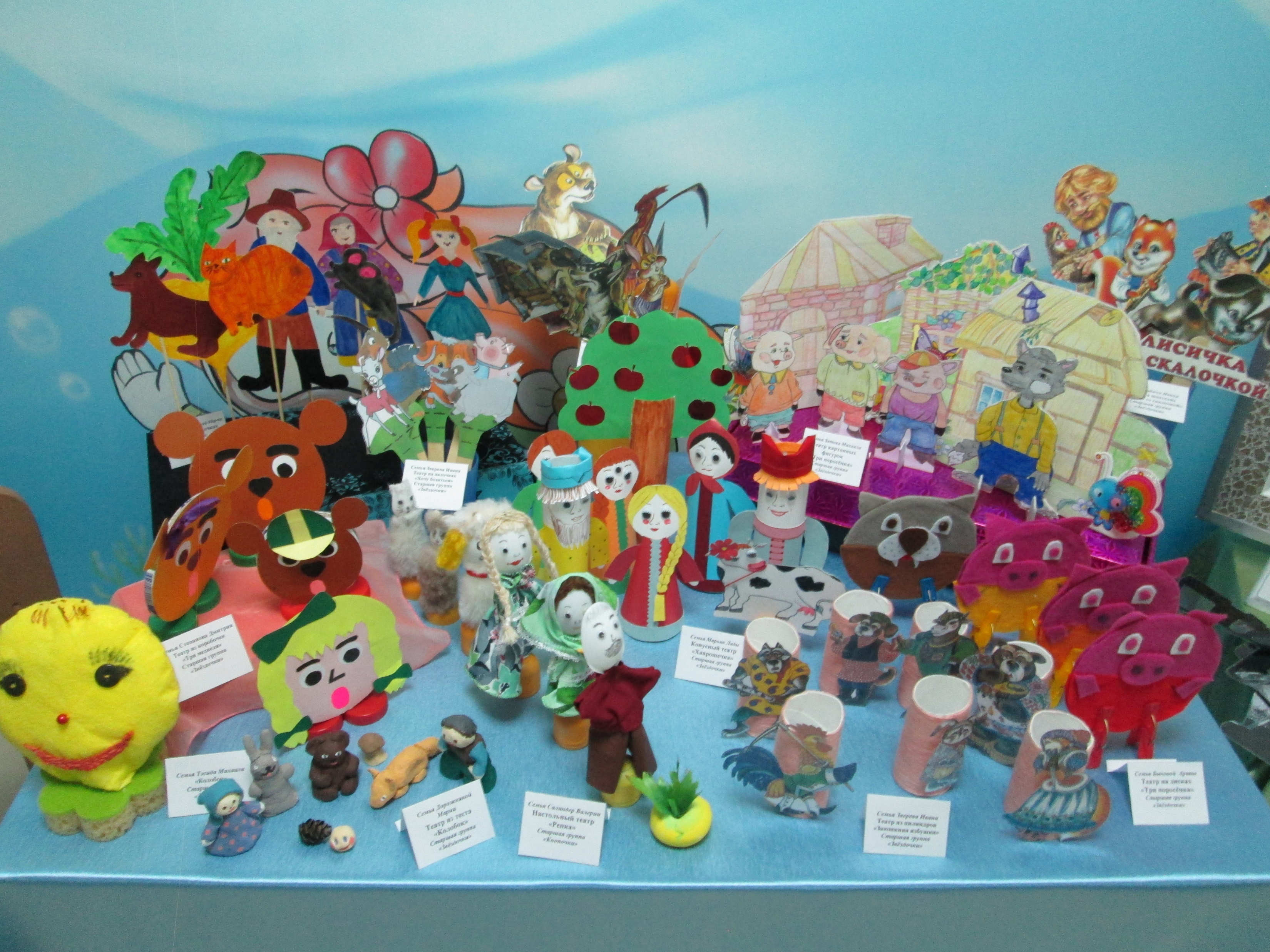 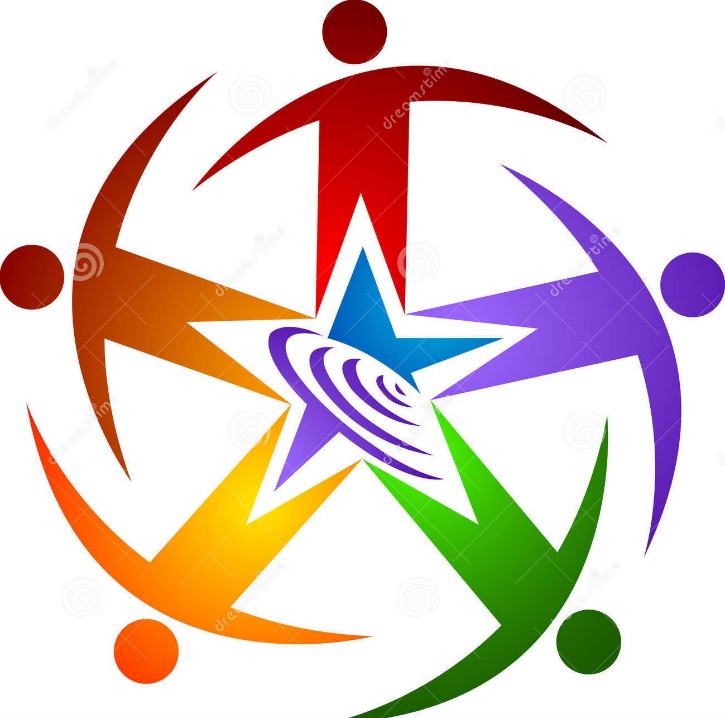 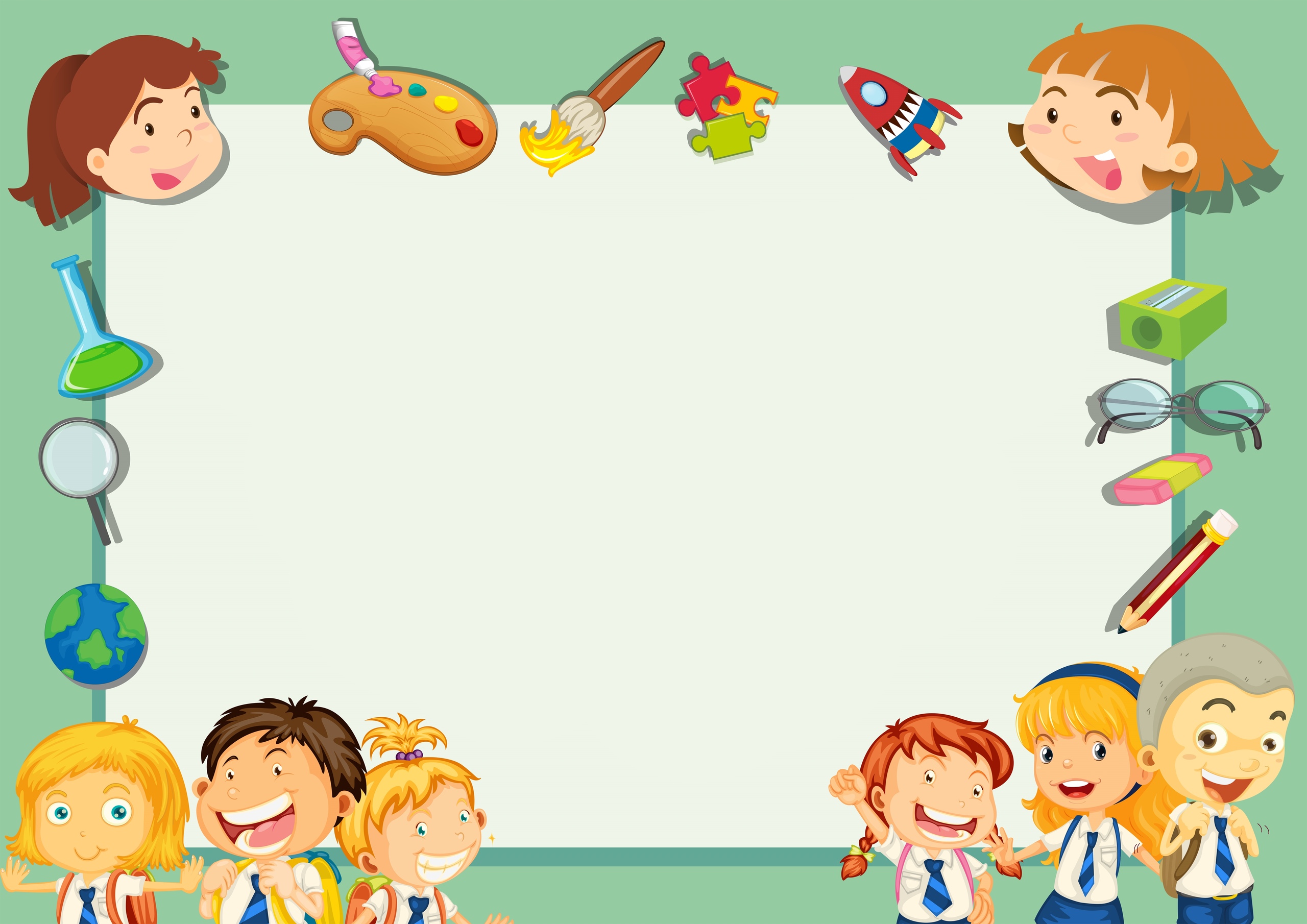 Фестиваль «Креативщиков» 
«Сказочные встречи»
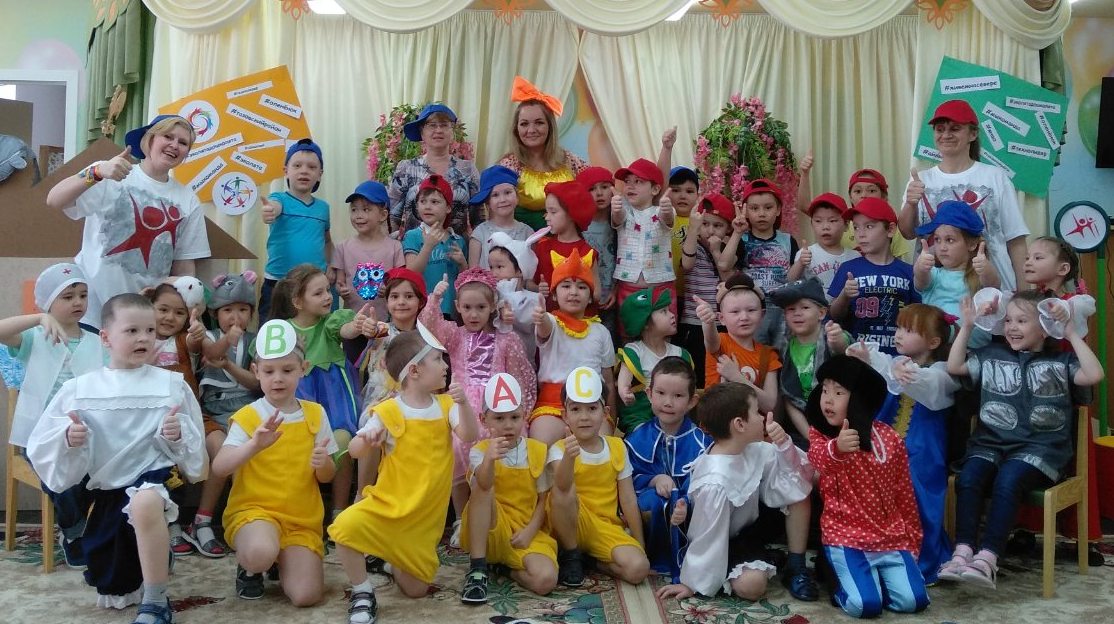 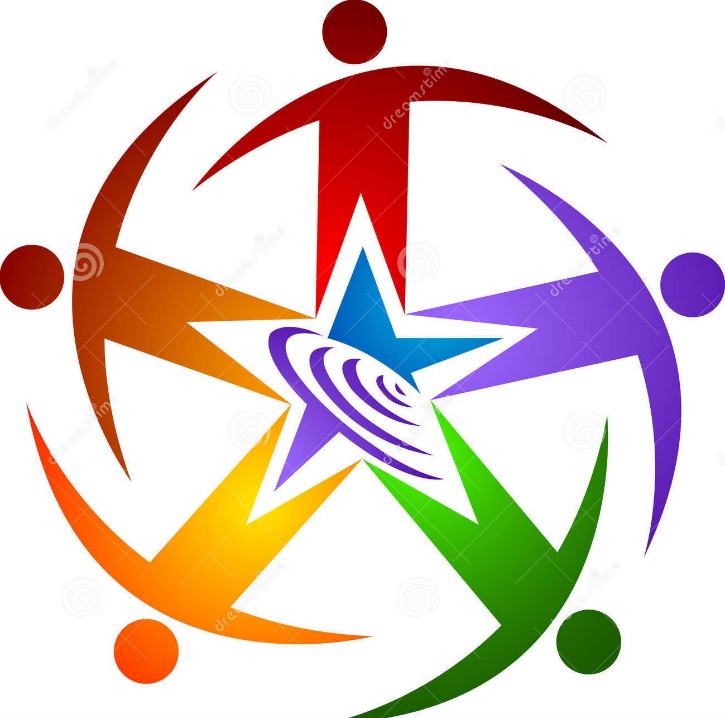 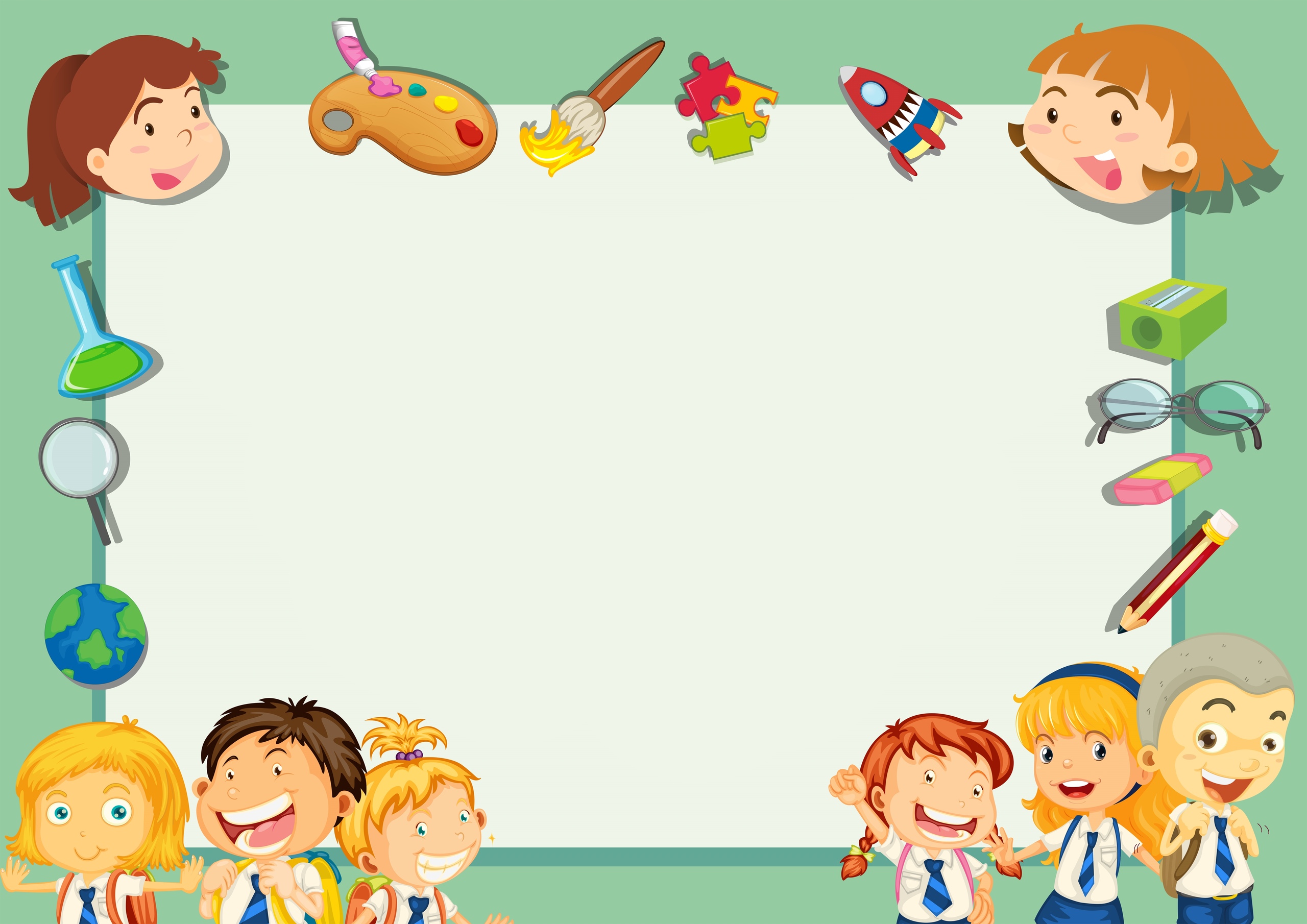 Фестиваль «Креативщиков» 
«Сказочные встречи»
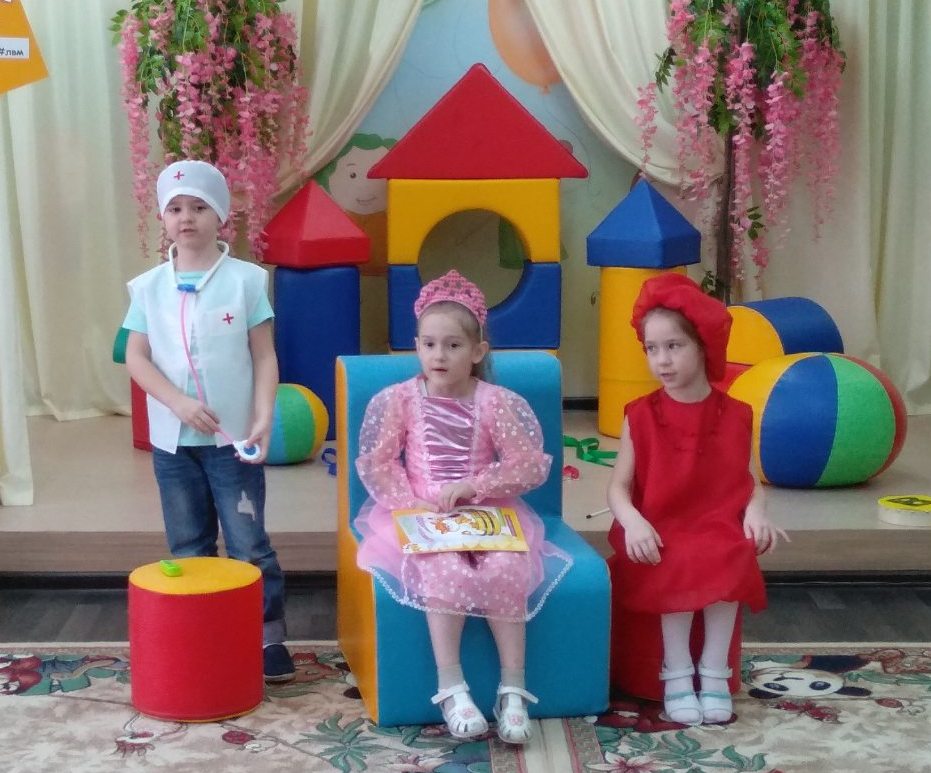 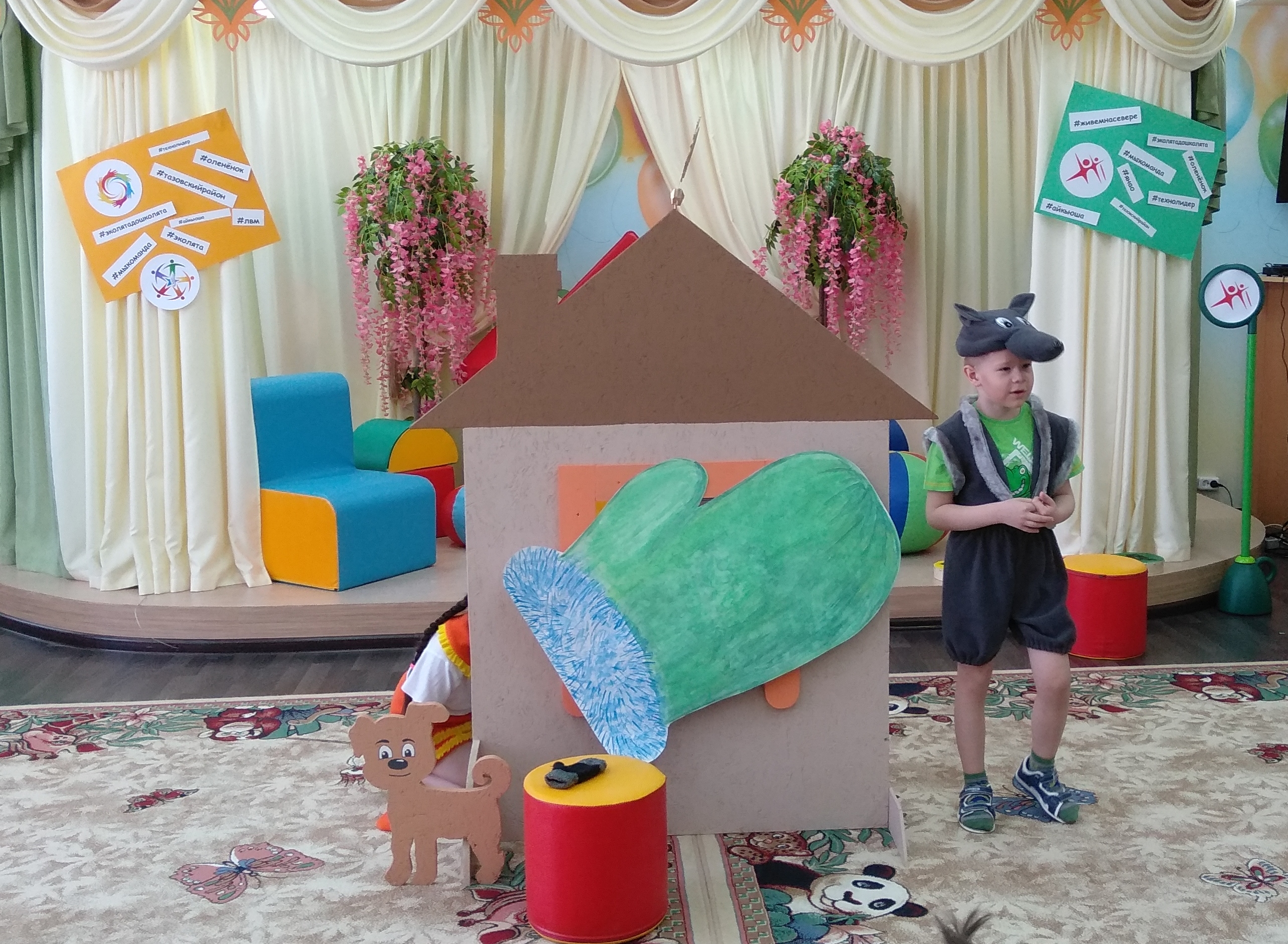 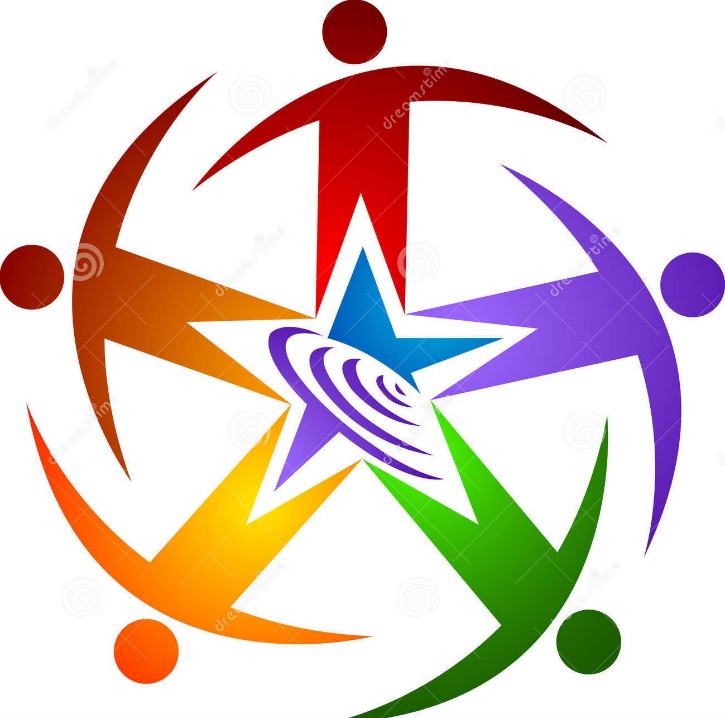 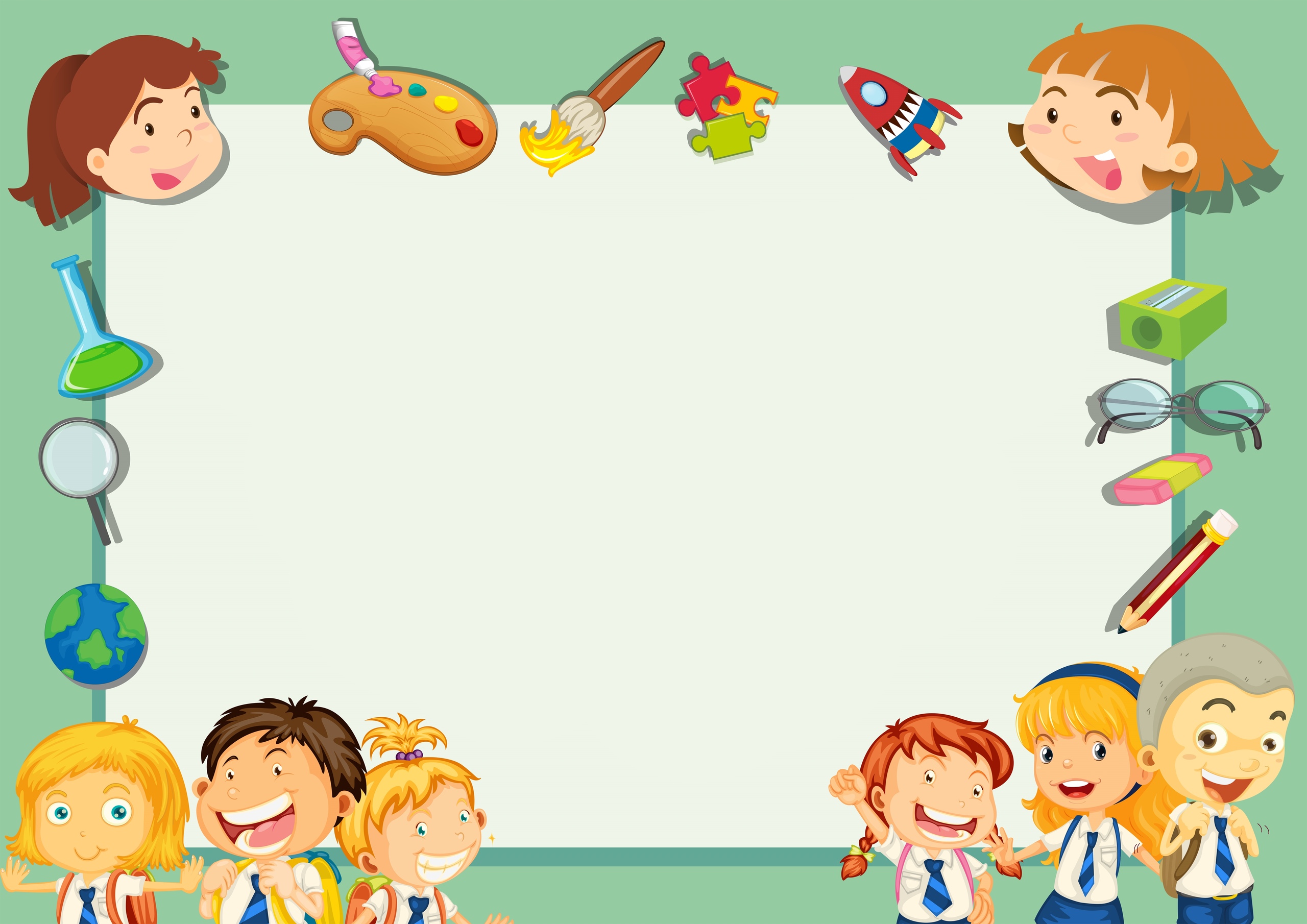 Фестиваль «Креативщиков» 
«Сказочные встречи»
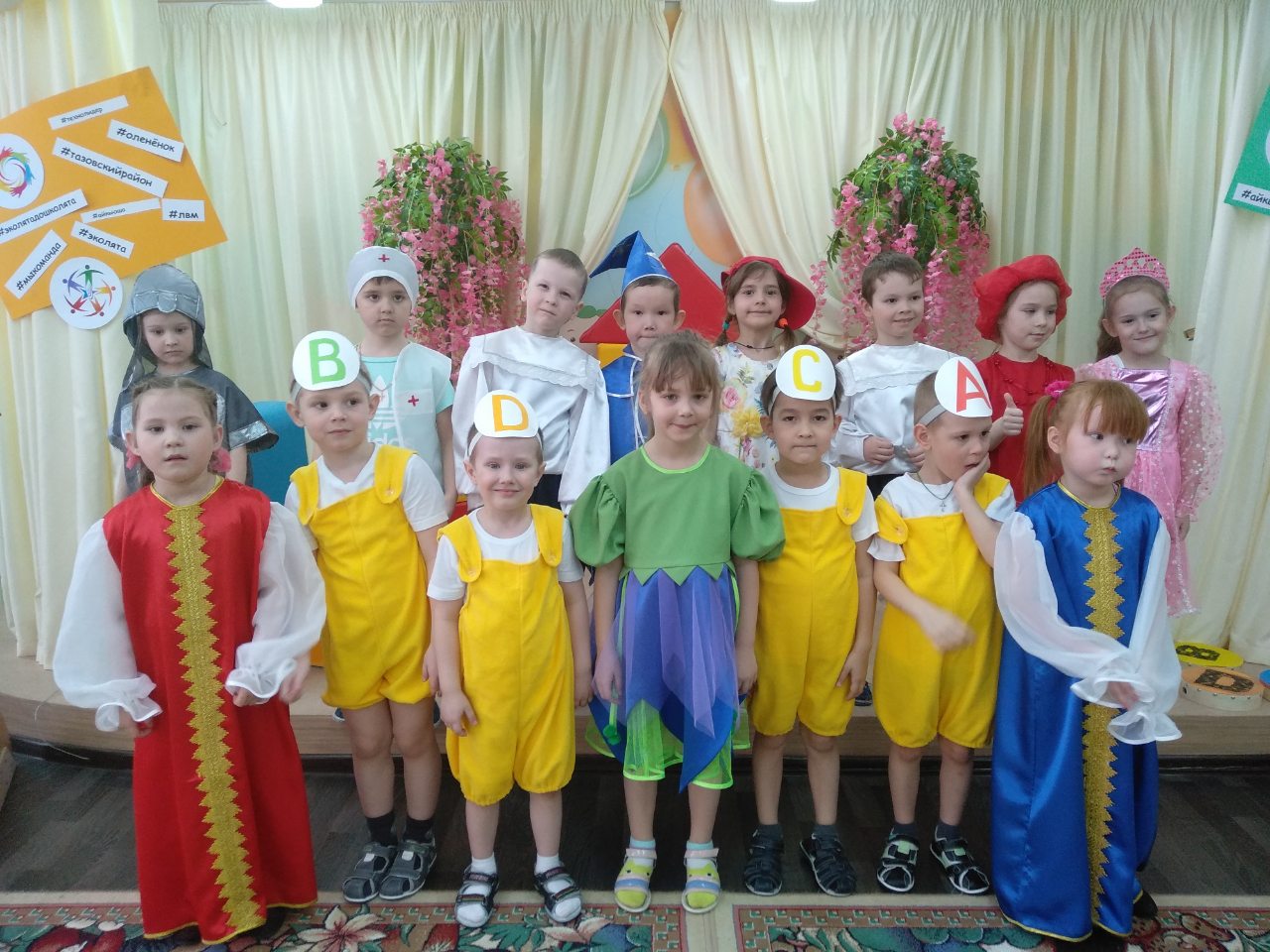 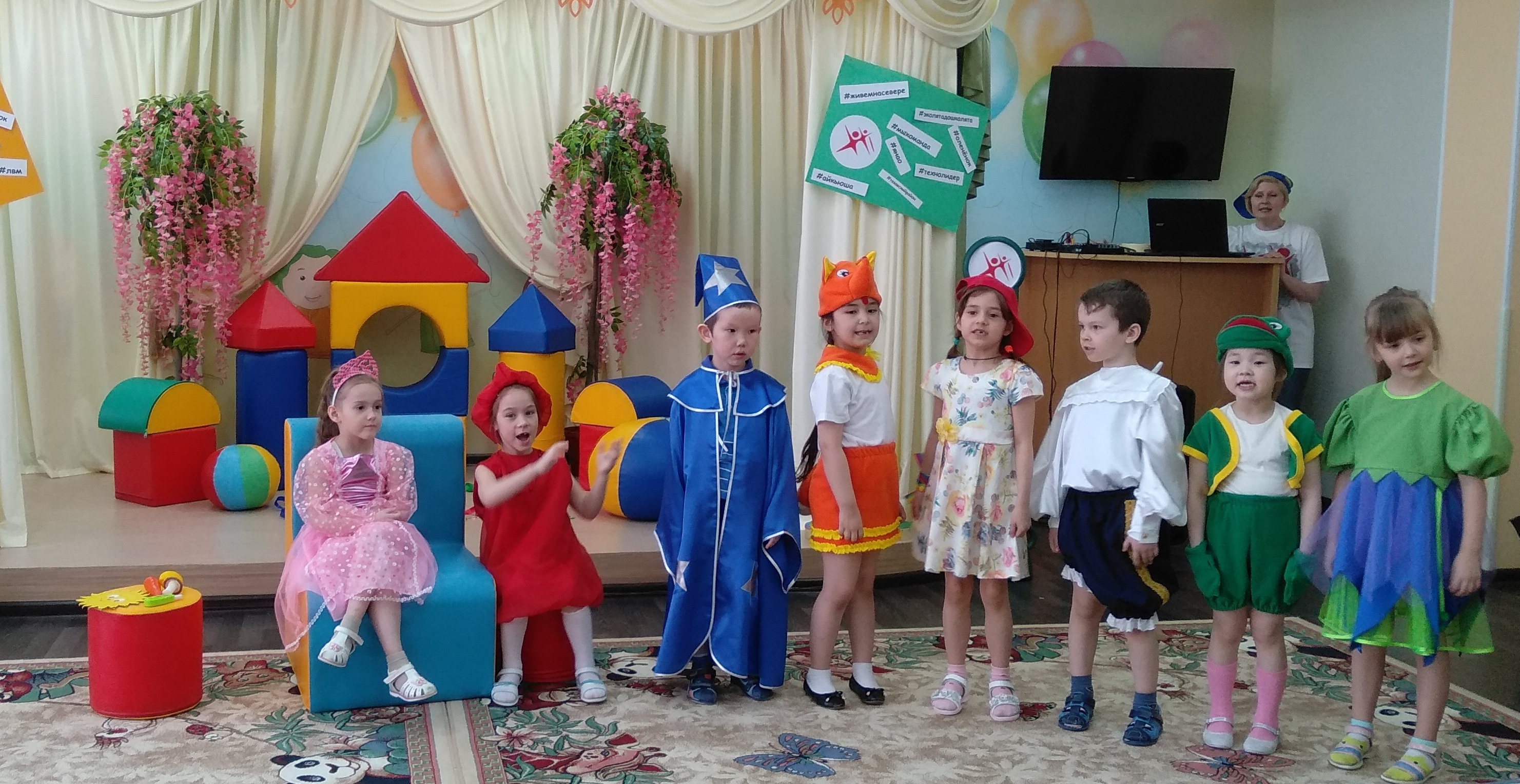 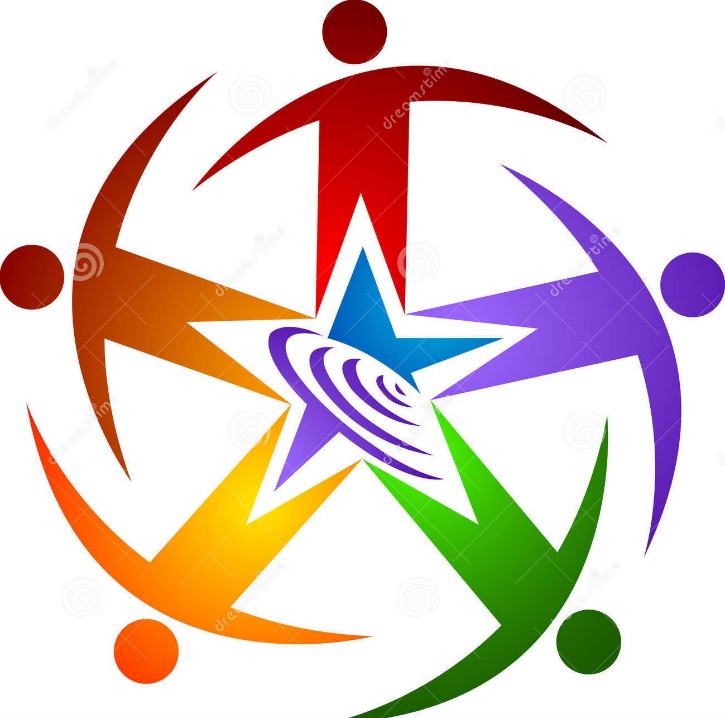 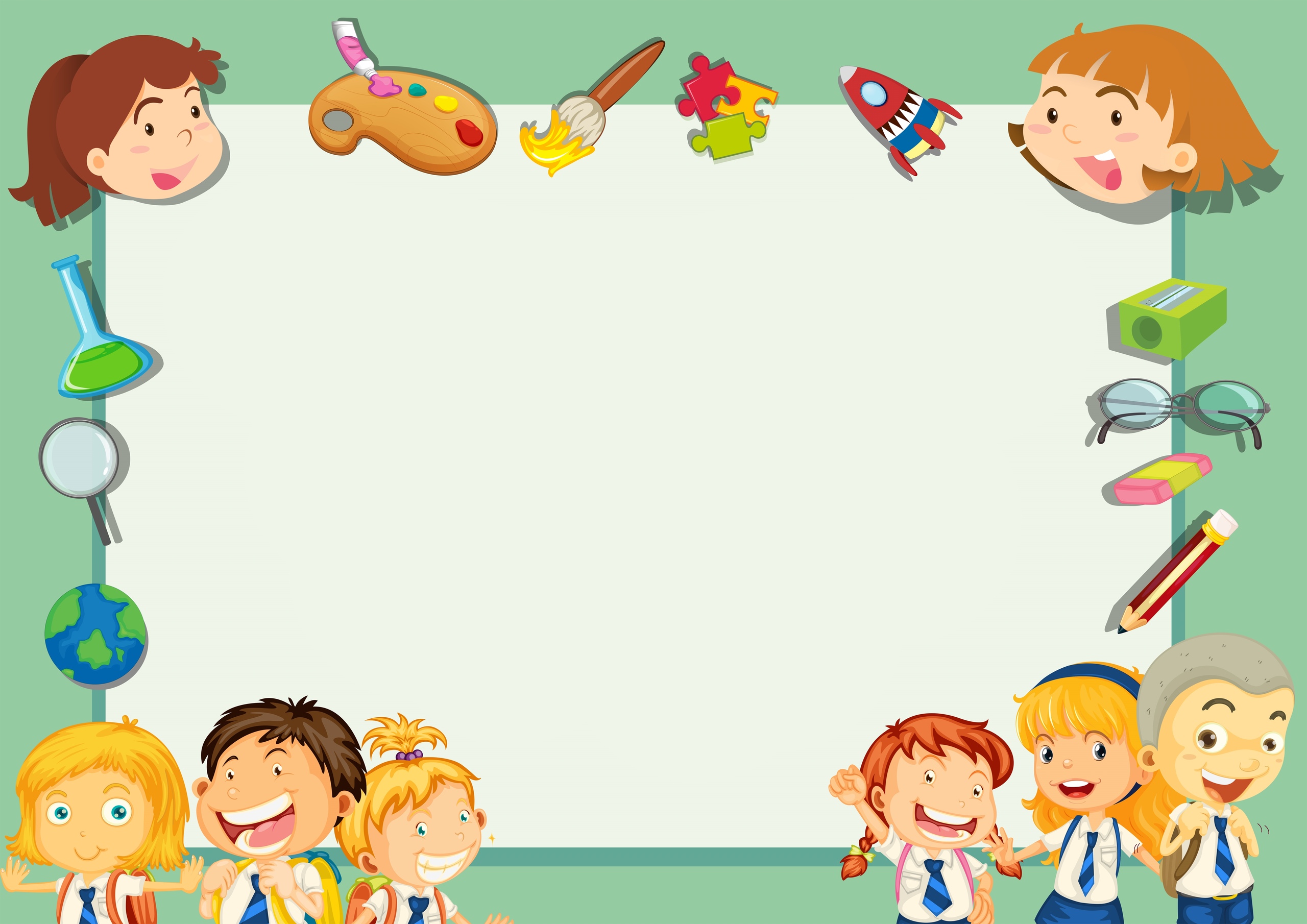 Тренинг для педагогов 
«Я - лидер»
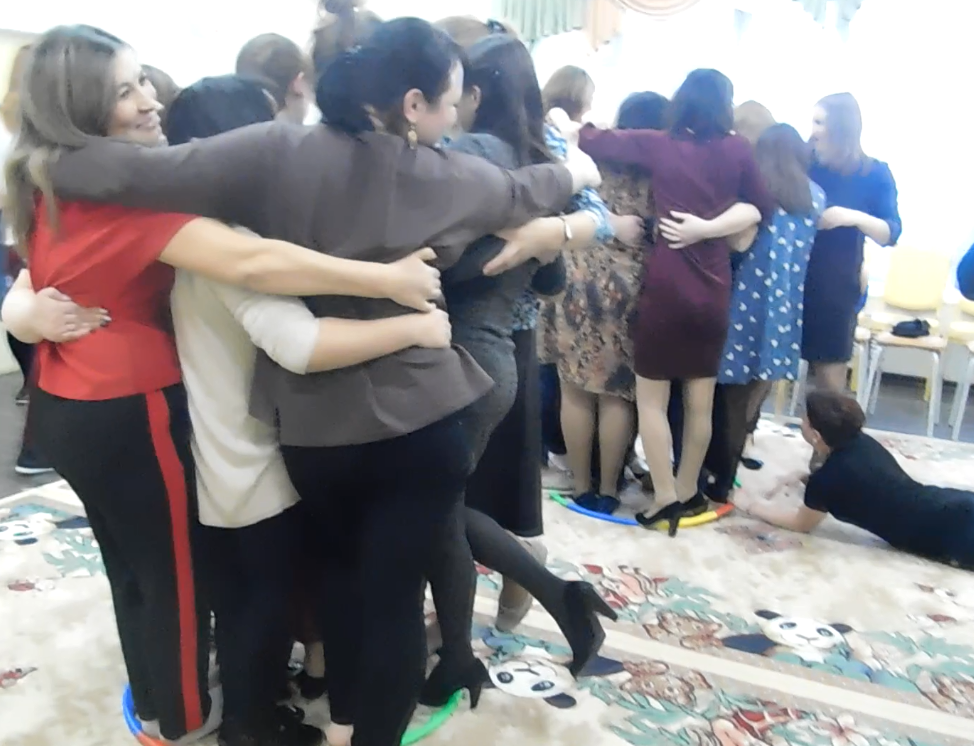 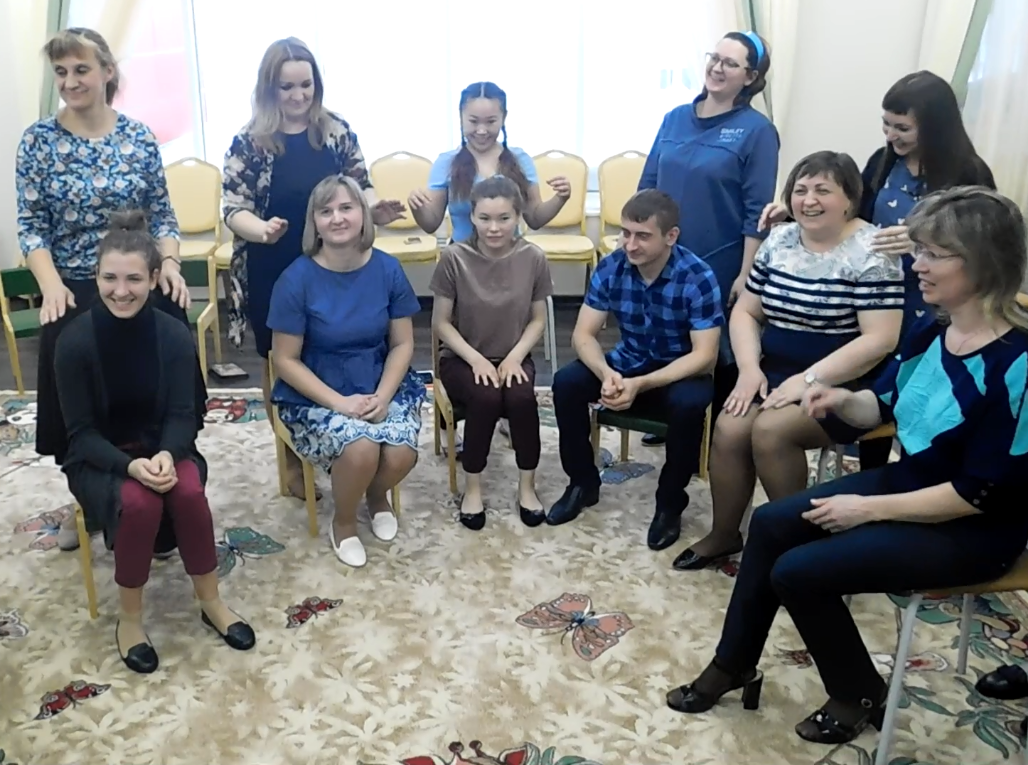